Statistics – O. R. 881Object Oriented Data Analysis
Steve Marron

Dept. of Statistics and Operations Research
University of North Carolina
Current Sections in Textbook
Today:
Sections  15.2, 15.3, 15.4

Next Class:
Sections   16.1,  16.2
Last Class: SigClust Estimation of Background Noise
Hope:  Most
Entries are
“Pure Noise,
 (Gaussian)”

A Few (<< ¼)
Are Biological
Signal –
Outliers
Last Class: SigClust Estimation of Background Noise
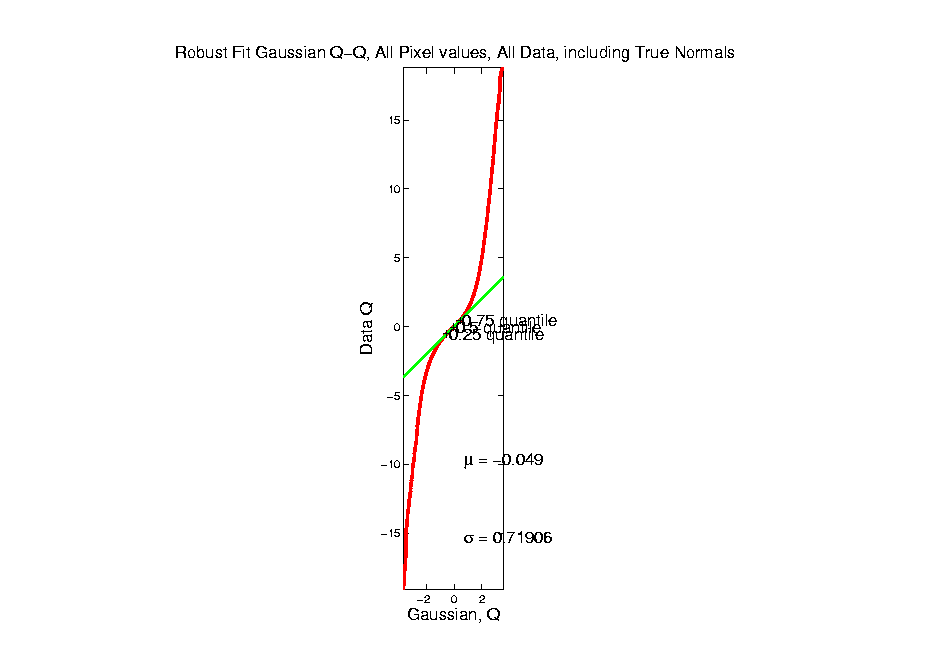 Last Class: SigClust Gaussian null distribution - Simulation
Last Class: SigClust Examples
Investigate Two Round Clusters
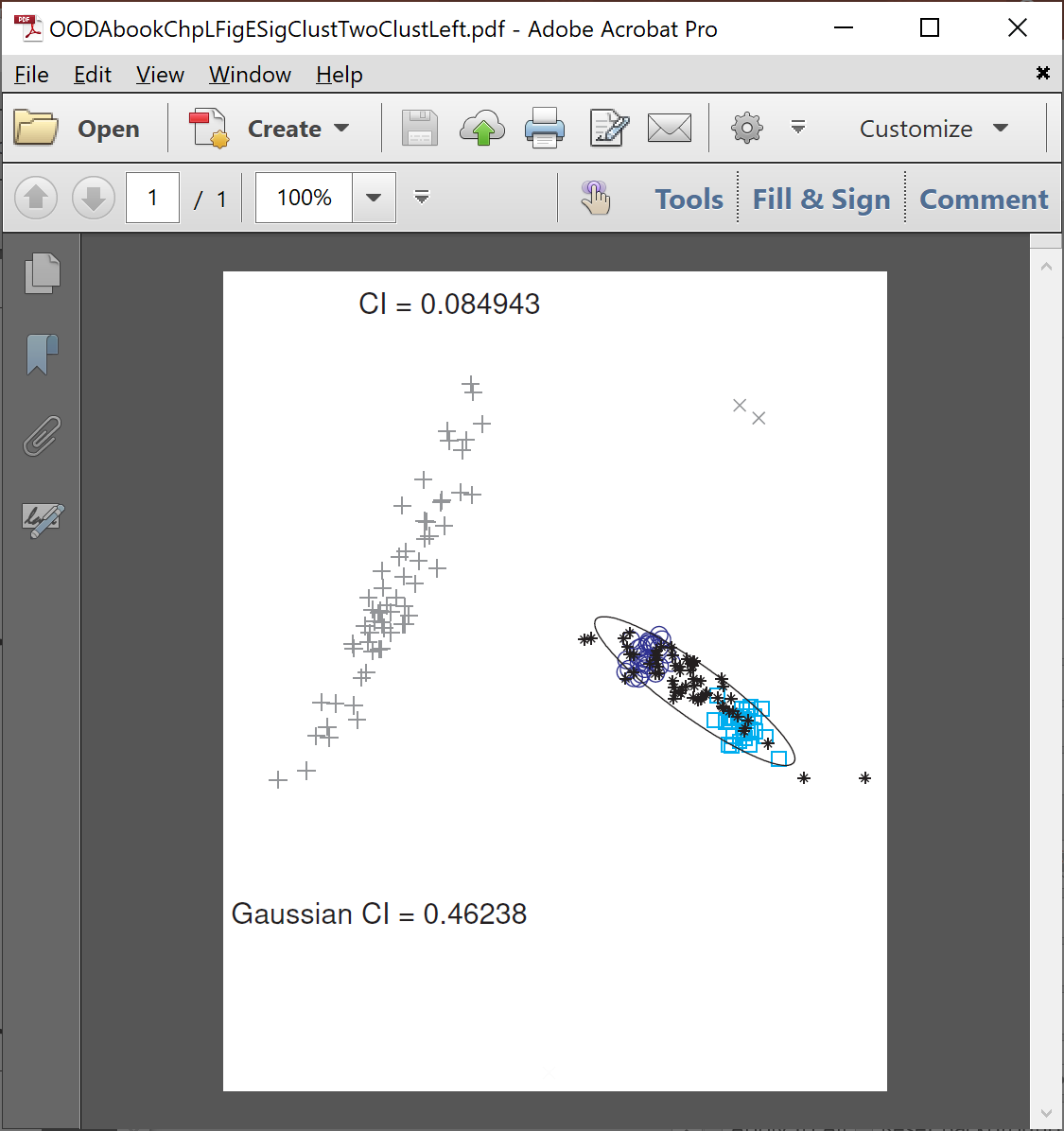 = Actual Data CI
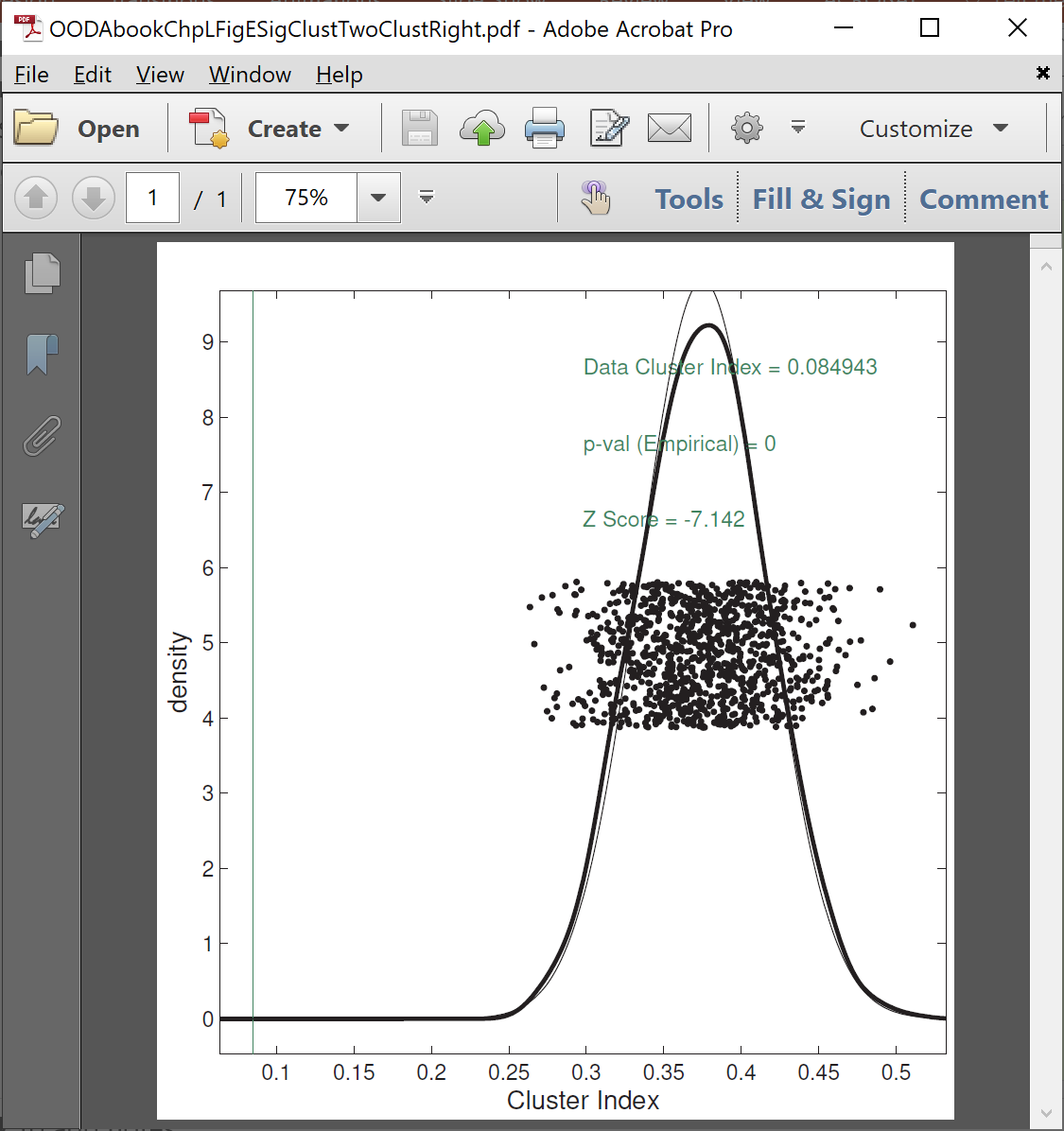 Gray Out
(Ignore)
Others
Compare for Significance
Fit Gaussian to Data
Conclude Clusters
Strongly Significant
Simulate from Gaussian
Record in Diagnostic Plot
Last Class: SigClust Examples
Try to Split Long Green Cluster
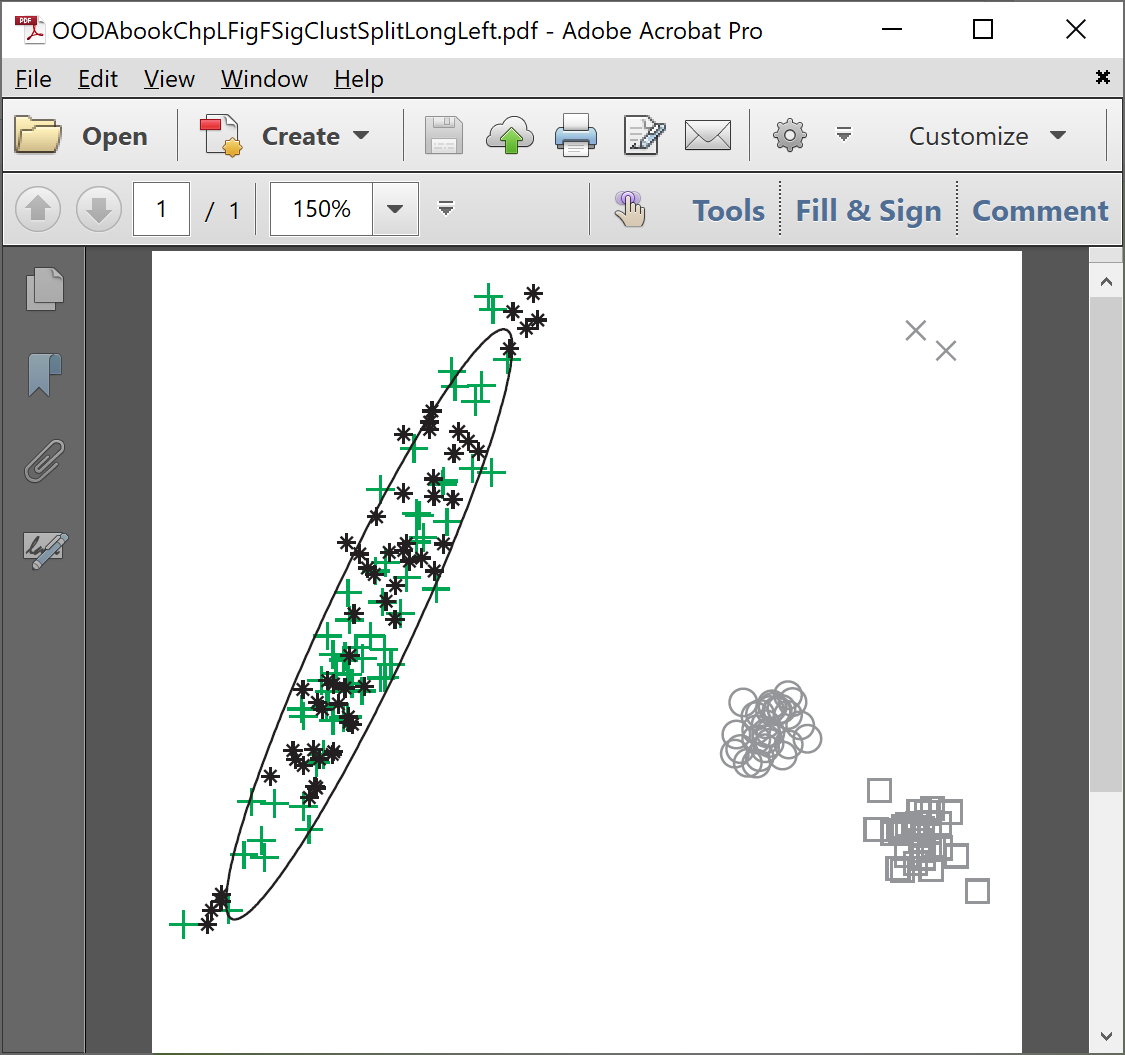 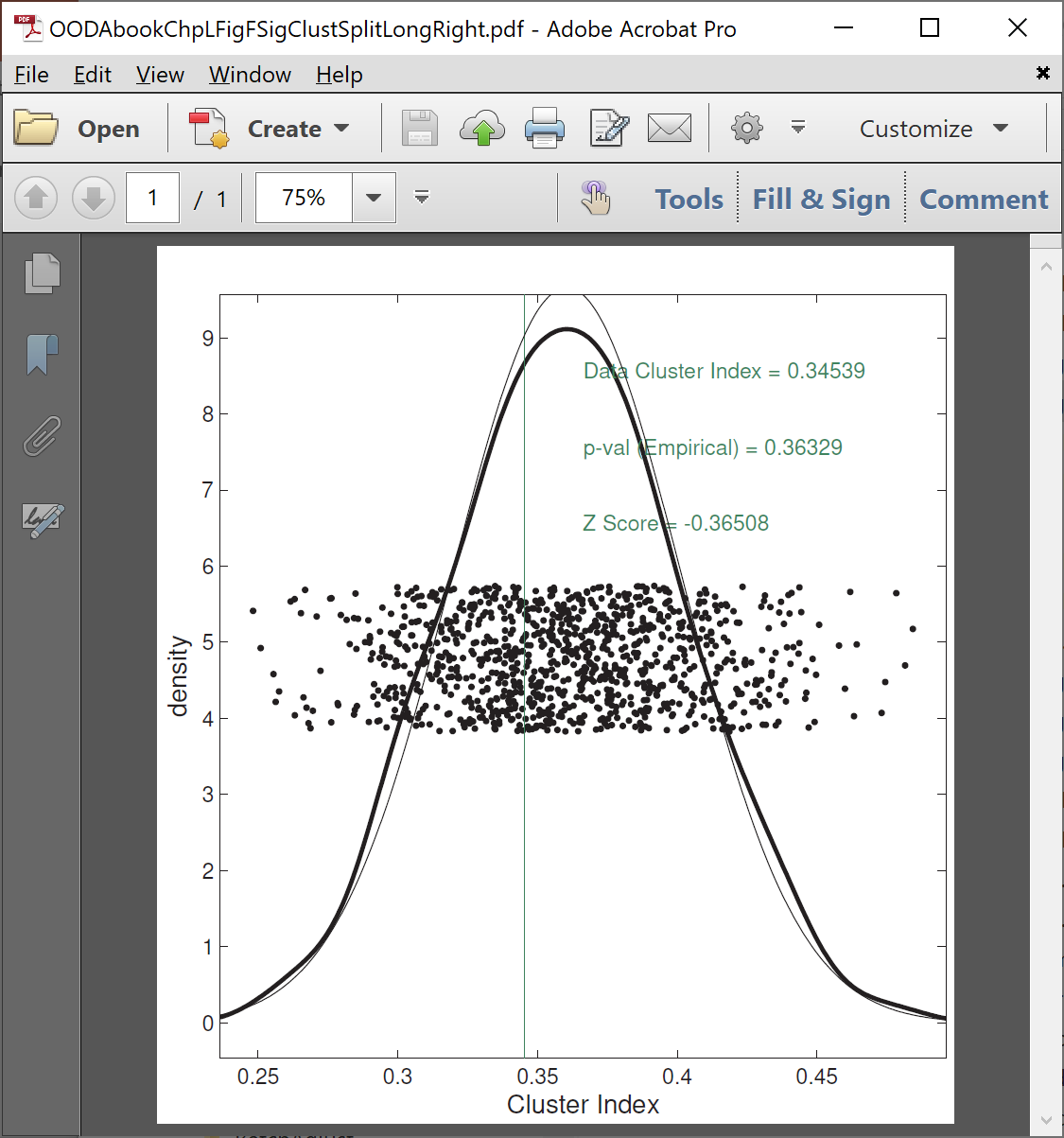 Can NOT Conclude 
Two Clusters,
 Accept Gaussian Null
Last Class: SigClust Examples
Split KIRC Cases?
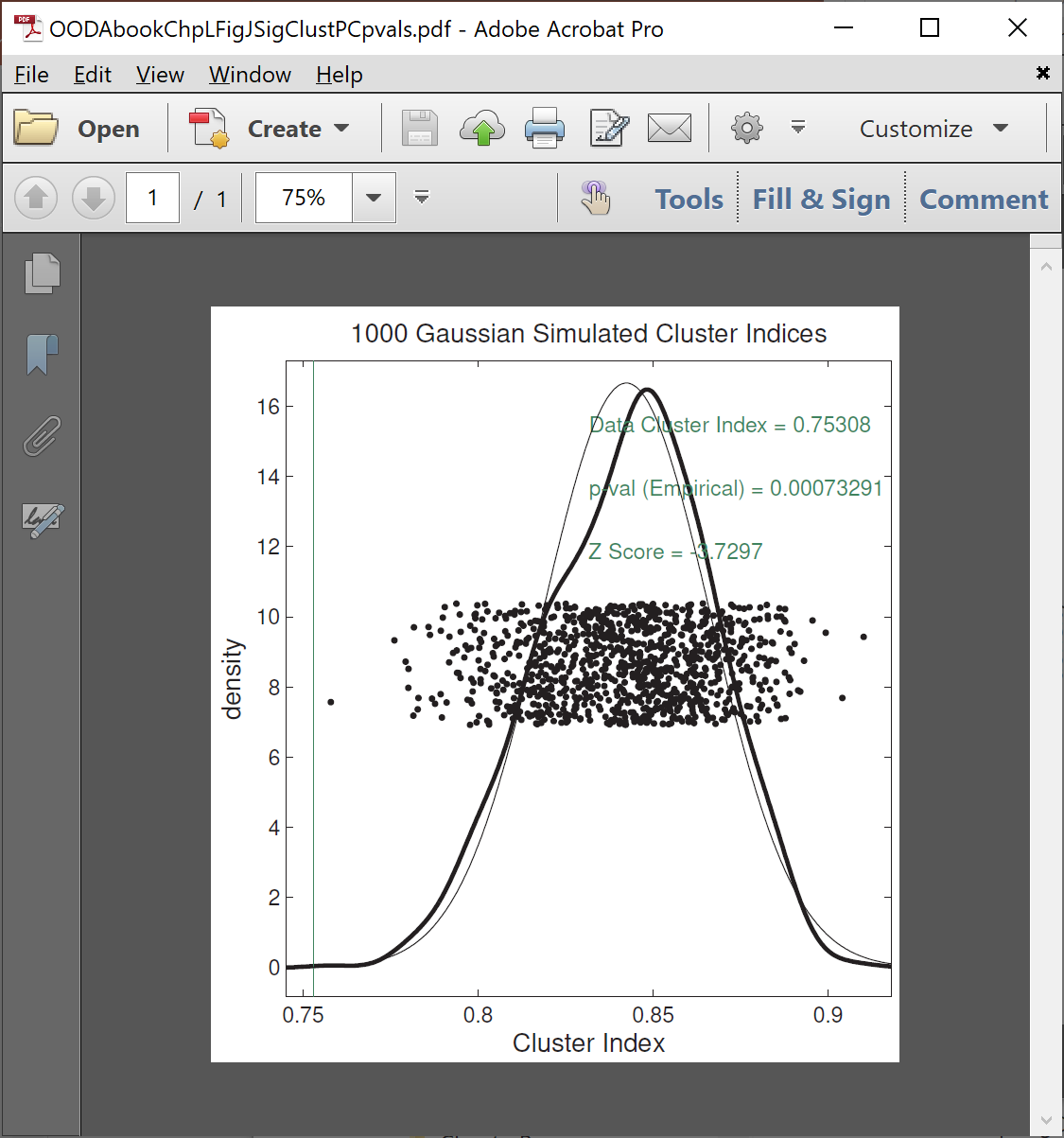 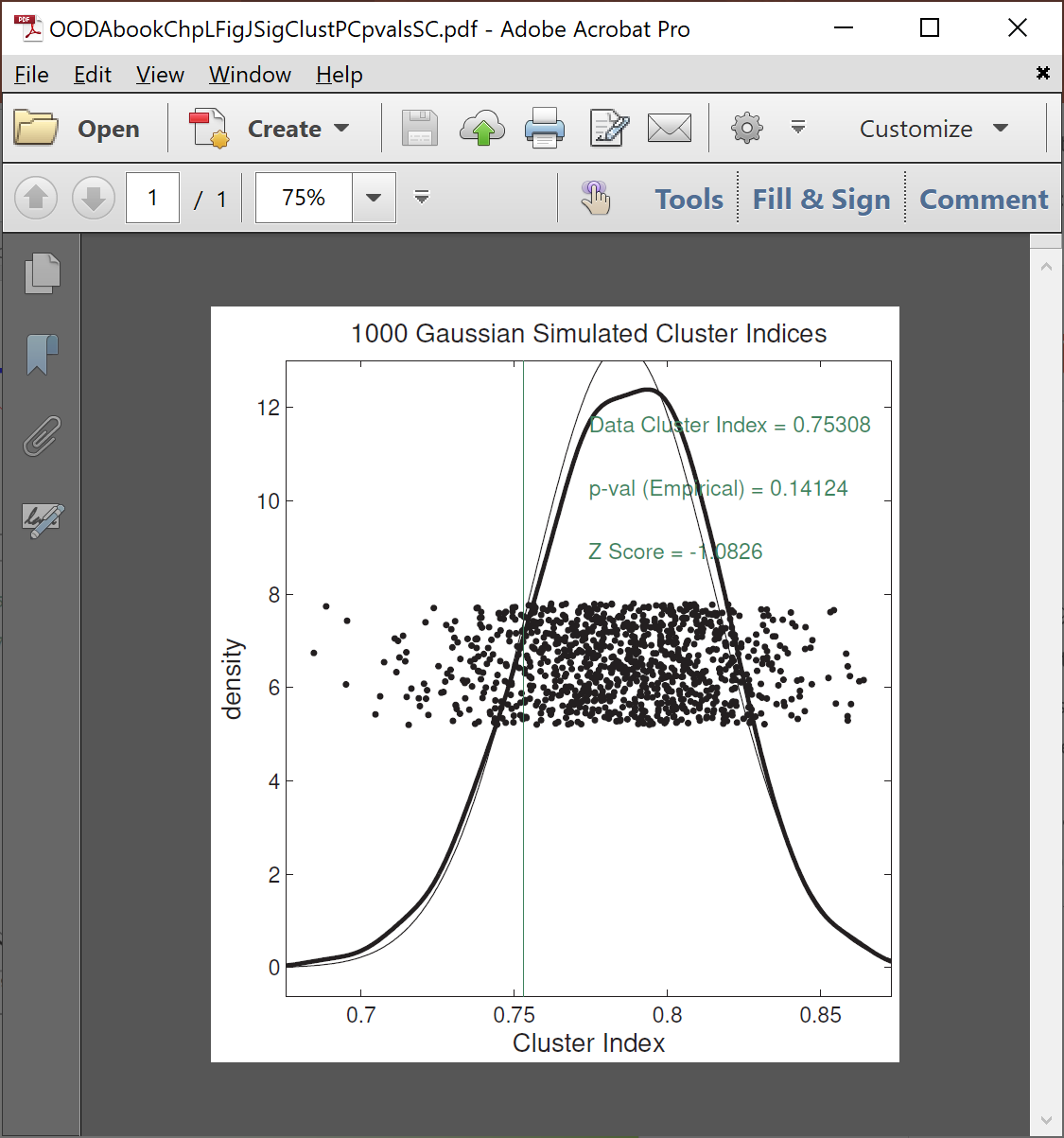 Yes, using Soft 
Thresholded Cov. Est.
No, Using Sample Cov. Est.
Too Conservative
Last Class: SigClust Examples
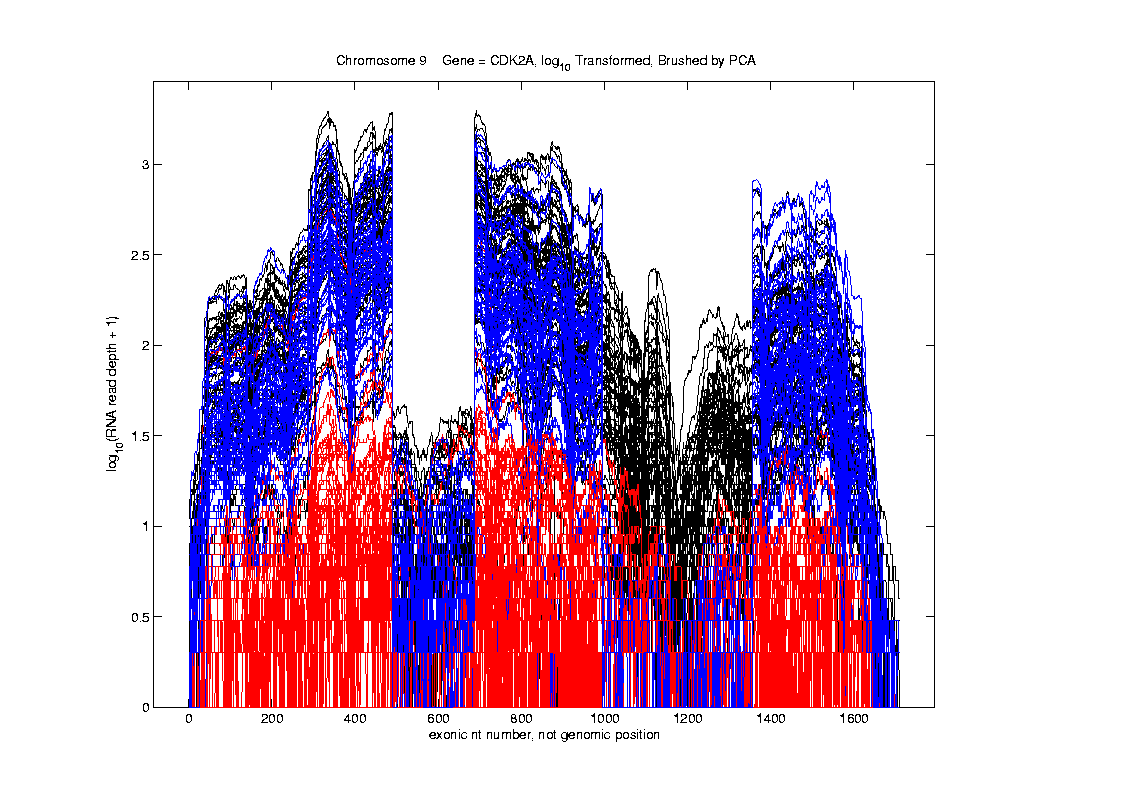 Last Class: SigClust Examples
Previous LUAD Data,  Diagnostic

Far From 
Few Large Pixels
& Gaussian
Background Noise
Use Sample Cov. Est.
Not Soft Threshold
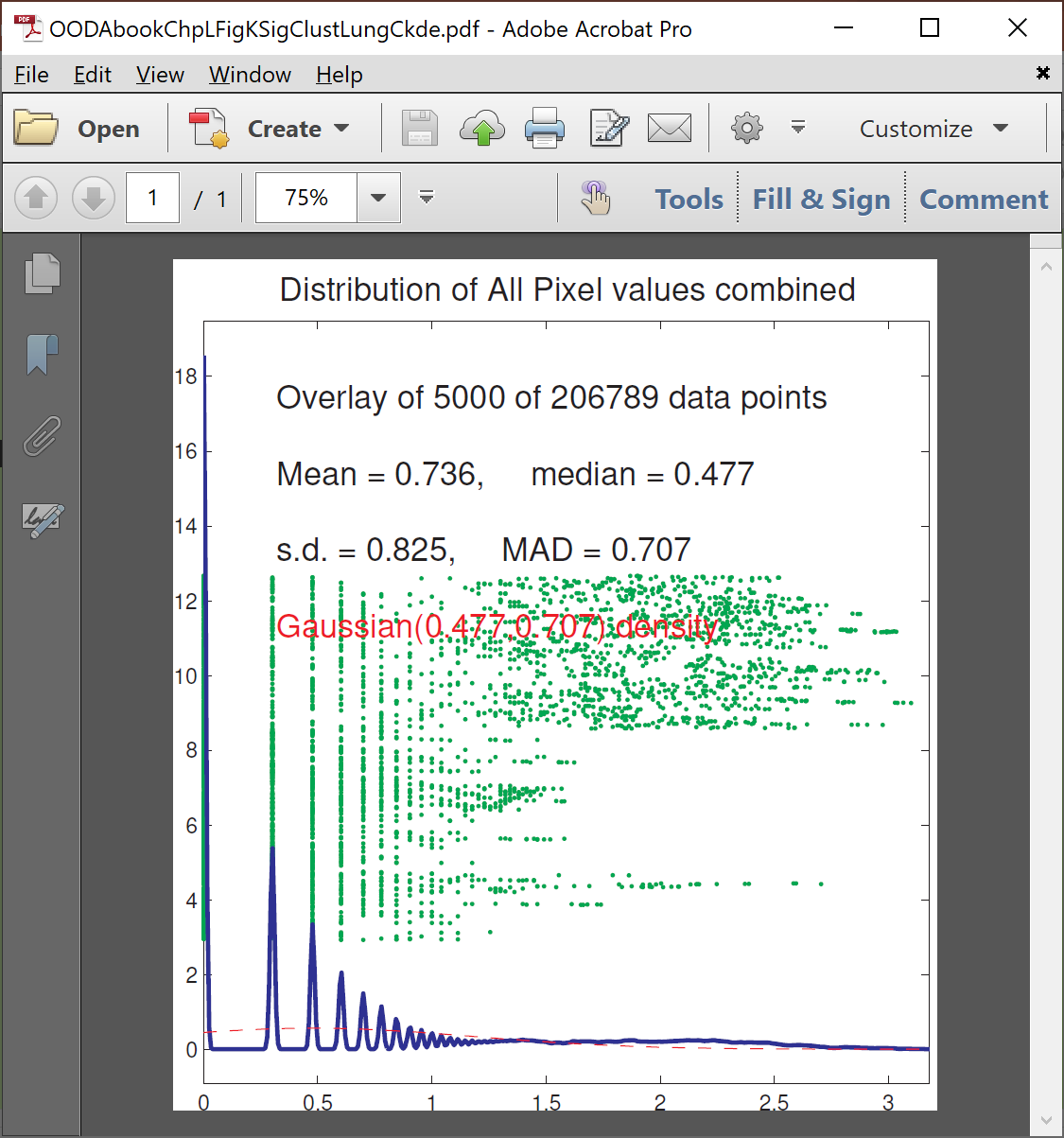 Last Class: SigClust Examples
Previous LUAD Data,  Conclusion

Can Split LUAD
Strong Evidence
For Clusters
(Recall Seen in PCA)
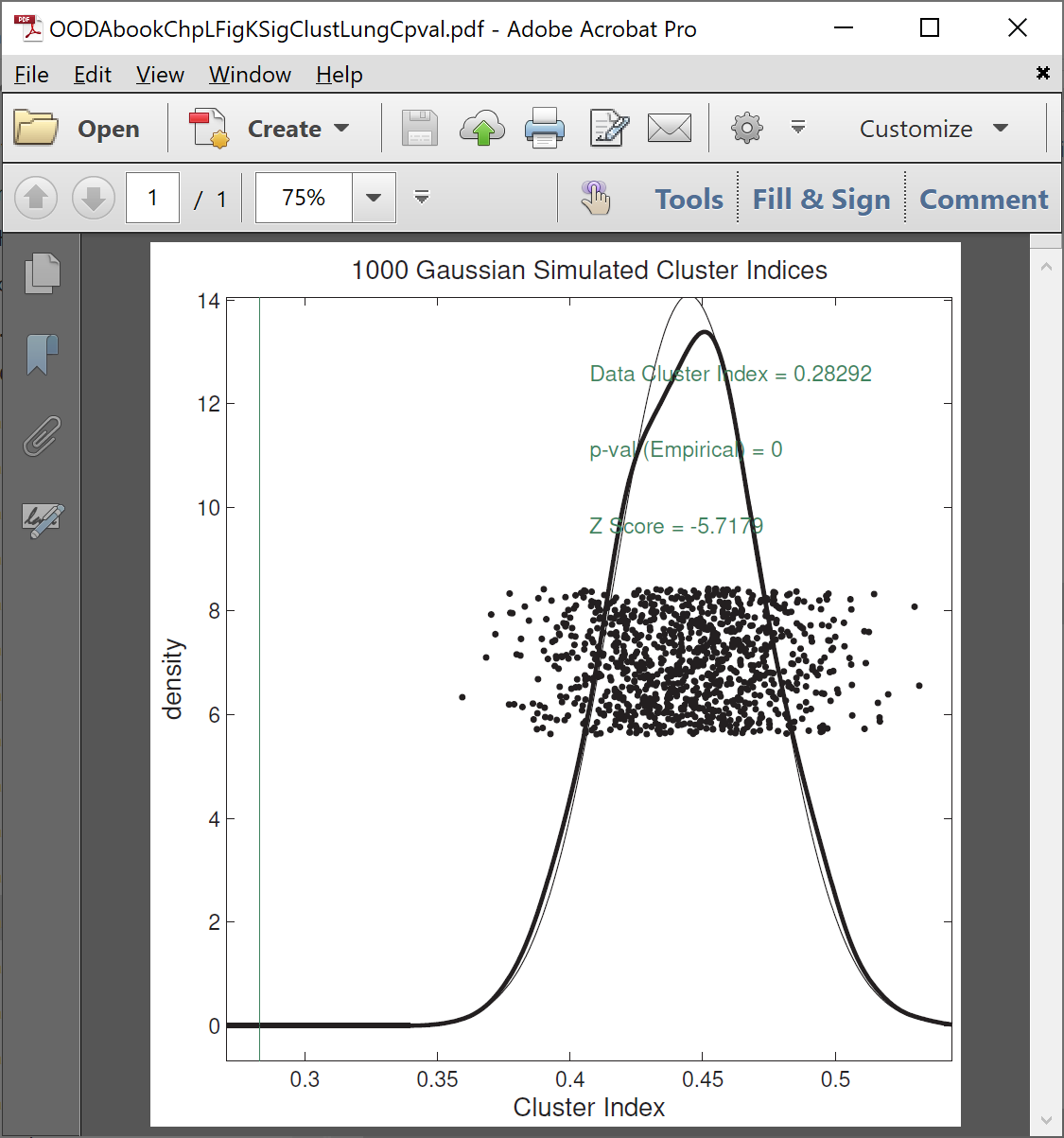 Last Class: Mass Flux Data
Mean Captures
Mountain Shape
PCA of Mass Flux Data:
Impression
Enhanced
By Smooth
Histogram
PC1 is 
Height
Variation
Are Clusters “Really There”?
Discovery?
Noise Artifact?
Scores
Suggest
3 Clusters
Last Class: Mass Flux Data
Return to Investigation of PC1 Clusters:
Can see 3 bumps in smooth histogram
Main Question:  
Important structure
or
sampling variability?

Approach:     SiZer
(SIgnificance of ZERo crossings of deriv.)
Last Class: Statist’l Smoothing
In 1 Dimension,  2 Major Settings:

Density Estimation
“Histograms”

Nonparametric Regression
“Scatterplot Smoothing”
Last Class: Kernel Density Est.
Chondrite Data:
Sum pieces to estimate density
Suggests 3 modes (rock sources)
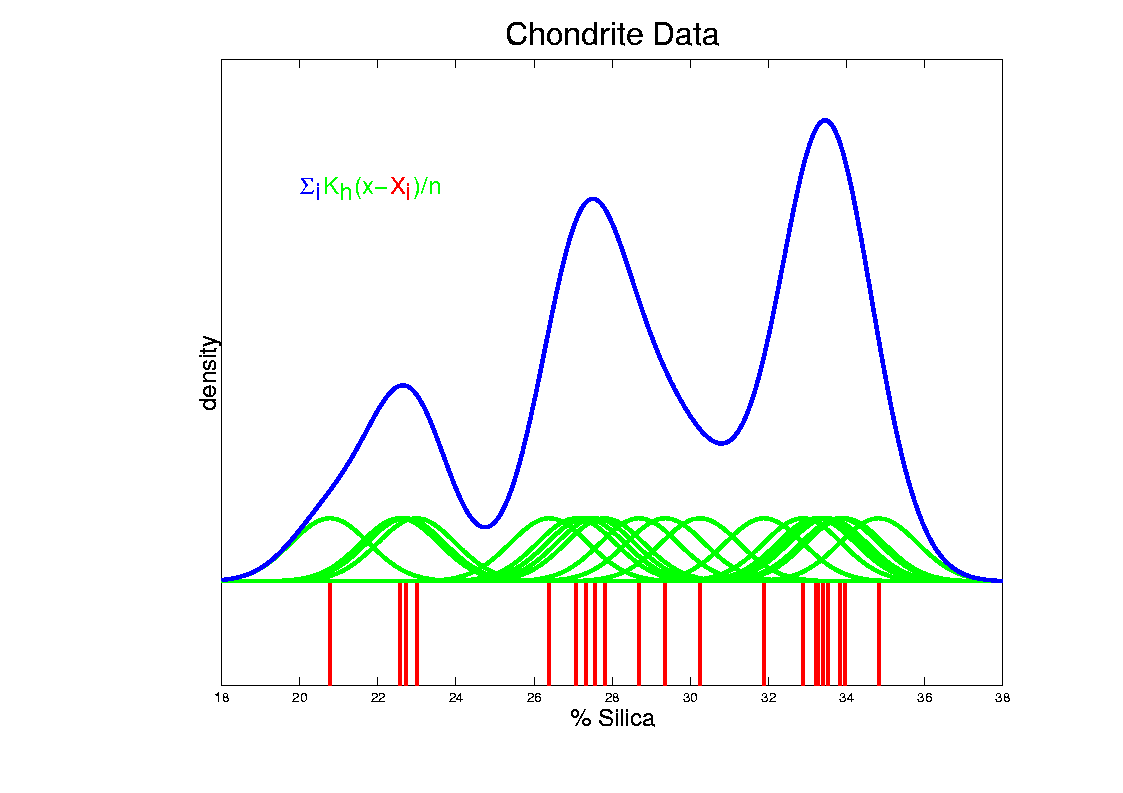 Last Class: Scatterplot Smoo.
E.g. Bralower Fossil Data – some smooths
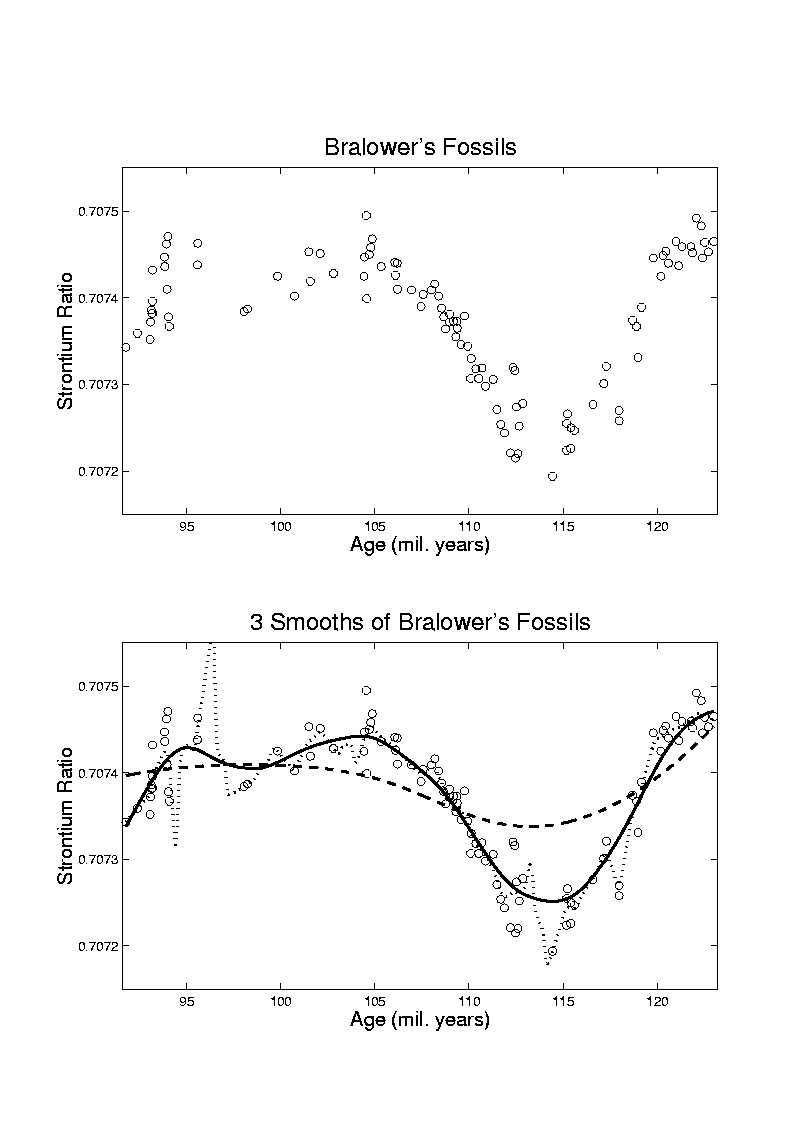 Last Class: Scatterplot Smoo.
Same Form As
Kernel Density
Makes 
Weights
Sum to 1
Last Class: Scatterplot Smoo.
Kernel Weighted Fréchet Mean
Scatterplot Smoothing
Goldilocks
Smoothing
Levels
Too Small
Too Big
About Right
Recommended
For Manual
Window Choice
Graphics Relevant to Smoothing Theory
Thanks to
Brad Davis
Scatterplot Smoothing
Only Keep 
Intercept
Kernel Weighted Least Squares Fit
Local Linear Value Added?
Scatterplot Smoothing
Main Difference at Boundary
Scatterplot Smoothing
Higher Degree Gives More Flexible Fit
Scatterplot Smoothing
Local Polynomial Smoothing
What is best polynomial degree?
Once again controversial…
Advocates for all of  0, 1, 2, 3.
Depends on personal weighting of factors involved
Good reference:
Fan & Gijbels (1995)
Personal choice:  degree 1, local linear
Scatterplot Smoothing
E.g. Bralower Fossils – local linear smooths
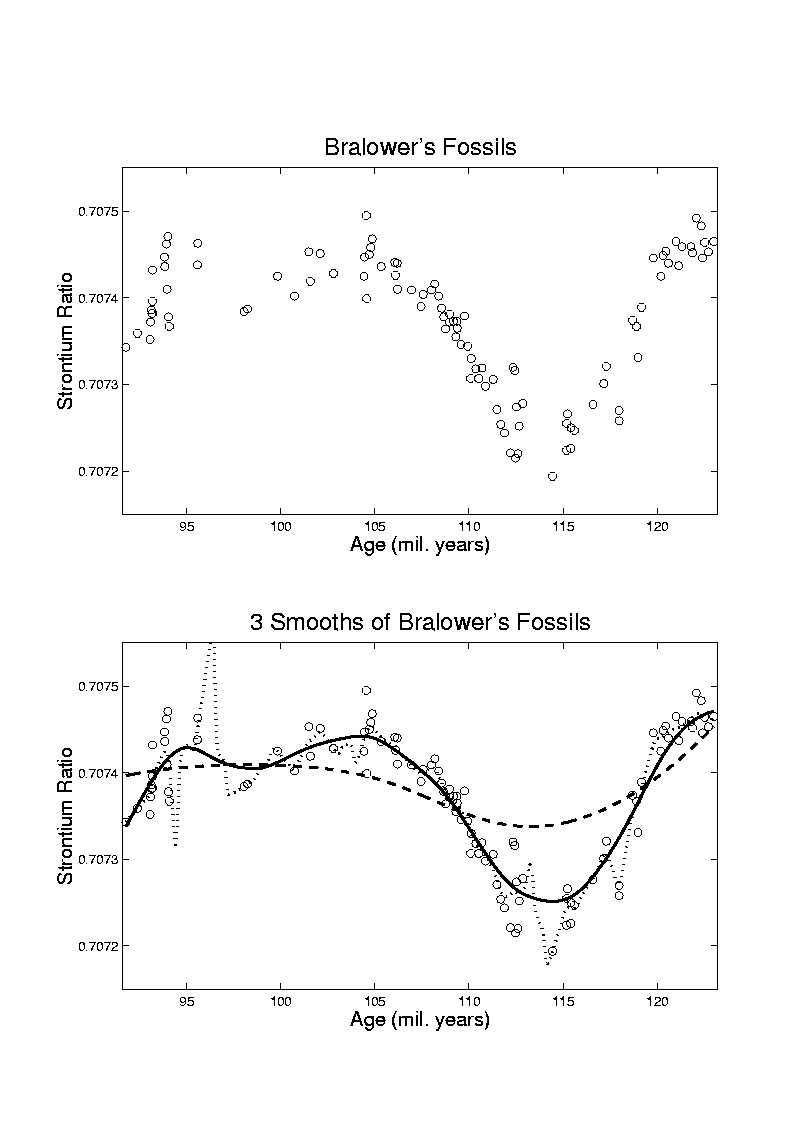 Goldilocks Smoothing
Parameter Selection
Undersmoothed, Feels Sampling Variation
Oversmoothed,
Misses Important
Structure
Is This Valley Real?
About Right? Seems Good Balance?
Nicely Follows 
Deep Valley
Scatterplot Smoothing
Smooths of Bralower Fossil Data:
Oversmoothed misses structure
Undersmoothed feels sampling noise?
About right shows 2 valleys:
One seems clear
Is other one really there?
Same question as above…
Needs “Statistical Inference”,
i.e. Confirmatory Analysis
Kernel Density Estimation
Choice of bandwidth (window width)?
Very important to performance






Fundamental Issue:
Which modes are “really there”?
Kernel Density Estimation
Choice of bandwidth (window width)?
Very important to performance
Data Based Choice?
Controversial Issue
Many recommendations
Suggested Reference:
Jones, Marron & Sheather (1996)
Never a consensus…
Kernel Density Estimation
Choice of bandwidth (window width)?
Alternate Choice:
Consider all of them!
I.e. look at whole spectrum of smooths
Can see different structure
At different smoothing levels
Connection to Scale Space
E.g. Stamps data
How many modes?
All answers are there….
Kernel Density Estimation
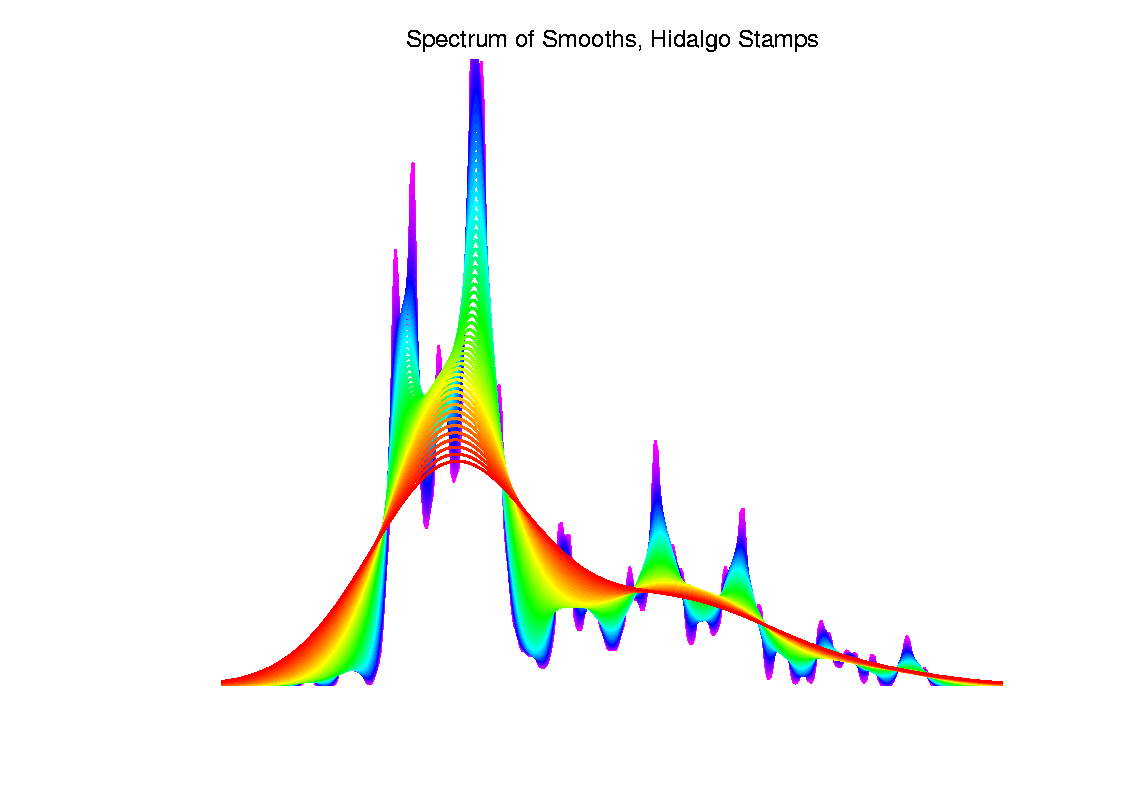 1 Mode
2 Modes
5 Modes
7 Modes
More …
Statistical Smoothing
Fundamental Question
	For both of
Density Estimation:   “Histograms”
Regression:    “Scatterplot Smoothing”

Which bumps are “really there”?
vs.  “artifacts of sampling noise”?
SiZer Background
Scale Space – Idea from Computer Vision 


Goal:   Teach Computers to “See”

Modern Research:   
Extract “Information” from Images
Early Theoretical work
SiZer Background
Scale Space – Idea from Computer Vision 
Conceptual basis: 
Oversmoothing = “view from afar”
(macroscopic)
Undersmoothing = “zoomed in view”
(microscopic) 
Main idea: all smooths contain useful information, so study “full spectrum”
(i. e. all smoothing levels)
Recommended reference: Lindeberg (1994)
SiZer Background
Fun Scale Space Views
(of Family Incomes Data)
SiZer Background
Fun Scale Space Views (Incomes Data)
Spectrum Overlay
All Unimodal
Bimodality is Persistent, So Real???
Bimodality is a Major Discovery
PhD Dissertation, U. Bonn:
Confirmed Bimodality 
By Stratification
SiZer Background
Fun Scale Space Views (Incomes Data)
Surface View
SiZer Background
Fun Scale Space Views
(of Family Incomes Data)

Note: 
The scale space viewpoint makes 
Data Dased Bandwidth Selection
Much less important
(than I once thought….)
SiZer Background
SiZer: 
Significance of Zero crossings, of the derivative, in scale space
Combines: 
needed statistical inference 
novel visualization 
To get: a powerful exploratory + confirmatory data analysis method 
Main references:
Chaudhuri & Marron (1999) 
Hannig & Marron (2006)
SiZer Background
Basic idea: a bump is characterized by: 
an increase
followed by a decrease

Generalization: 
Many features of interest captured 
by sign of the slope of the smooth

Foundation of SiZer: 
Statistical inference on slopes, 
over scale space
SiZer Background
SiZer Visual presentation: 
Color map over scale space:  
Blue: slope significantly upwards 
(derivative CI above 0) 
Red: slope significantly downwards 
(derivative CI below 0) 
Purple: slope insignificant
(derivative CI contains 0)
Color Scheme
Motivated by
Economic Data
For Climatology Data:  Reverse Colors, Erästö & Holmström (2005)
SiZer Background
SiZer analysis of Fossils data:
SiZer Background
SiZer analysis of Fossils data:
Upper Left: Scatterplot, family of smooths, 1 highlighted
Upper Right: Scale space rep’n of family, with SiZer colors   
Lower Left: SiZer map, more easy to view 
Lower Right: SiCon map – replace slope by curvature 
Slider (in movie viewer) highlights different smoothing levels
SiZer Background
SiZer analysis of Fossils data (cont.): 
Oversmoothed (top of SiZer map): 
Decreases at left, not on right 
Medium smoothed (middle of SiZer map): 
Main valley significant, and left most increase 
Smaller valley not statistically significant 
Undersmoothed (bottom of SiZer map): 
“noise wiggles” not significant 
Additional SiZer color: gray - not enough data for inference
SiZer Background
SiZer analysis of Fossils data (cont.): 
Common Question:  Which is right?
Decreases on left, then flat 
(top of SiZer map)
Up, then down, then up again 
(middle of SiZer map)
No significant features 
(bottom of SiZer map)
Answer:   All are right
Just different scales of view, 
i.e. levels of resolution of data
SiZer Background
SiZer analysis of British Incomes data:
SiZer Background
SiZer analysis of British Incomes data: 
Oversmoothed: Only one mode 
Medium smoothed: Two modes, statistically significant 
Confirmed by Schmitz & Marron, (1992)
Undersmoothed: many noise wiggles, not significant 
Again: all are correct, 
just different scales
SiZer Background
SiZer Background
SiZer Background
Finance "tick data":   
(time, price) of single stock transactions 
Idea:     "on line" version of SiZer
for viewing and understanding trends
SiZer Background
Finance "tick data":   
(time, price) of single stock transactions 
Idea:     "on line" version of SiZer
for viewing and understanding trends
Notes: 
trends depend heavily on scale 
double points and more 
background color transition 
(flop over at top)
SiZer Background
Internet traffic data analysis:
SiZer analysis of
time series of 
packet times
at internet hub  (UNC)


Hannig, Marron,
and Riedi (2001)
SiZer Background
Internet traffic data analysis:
SiZer analysis of
time series of packet times
at internet hub  (UNC)
across very wide range of scales 
needs more pixels than screen allows 
thus do zooming view
(zoom in over time) 
zoom in to yellow bd’ry in next frame 
readjust vertical axis
SiZer Background
Internet traffic data analysis (cont.)
Insights from SiZer analysis:
Coarse scales:  
amazing amount of significant structure 
Evidence of self-similar fractal type process? 
Fewer significant features at small scales 
But they exist, so not Poisson process 
Poisson approximation OK at small scale??? 
Smooths (top part) stable at large scales?
Dependent SiZer
Rondonotti, Marron, and Park (2007)
SiZer compares data with white noise
Inappropriate in time series
Dependent SiZer compares data with an assumed model
Visual Goodness of Fit test
Dep’ent SiZer : 2002 Apr 13 Sat 1 pm – 3 pm
Internet Traffic At 
UNC Main Link
2 hour span
Dep’ent SiZer : 2002 Apr 13 Sat 1 pm – 3 pm
Big Spike in Traffic
Is “Really There”
Dep’ent SiZer : 2002 Apr 13 Sat 1 pm – 3 pm
Zoom in for
Closer Look
Zoomed view (to red region, i.e. “flat top”)
Strange “Hole in Middle”
Is “Really There”
Zoomed view (to red region, i.e. “flat top”)
Zoom in for
Closer Look
Further Zoom:  finds very  periodic behavior!
SiZer found interesting structure, but depends on scale
Possible Physical Explanation
IP “Port Scan”
Common device of hackers
Searching for “break in points”
Send query to every possible (within UNC) domain:
IP address
Port Number
Replies can indicate system weaknesses
Internet Traffic is hard to model
SiZer Background
Historical Note & Acknowledgements:

Scale Space:     S. M. Pizer

SiZer:    Probal Chaudhuri

Main References: 
	Chaudhuri & Marron (1999)
	Chaudhuri & Marron (2000)
	Hannig & Marron (2006)
SiZer Background
Extension to 2-d:
Significance in Scale Space
Main Challenge: Visualization





References: 
Godtliebsen et al (2002, 2004, 2006)
What Is Up and Down?
Significant 
Gradients 
& Contours
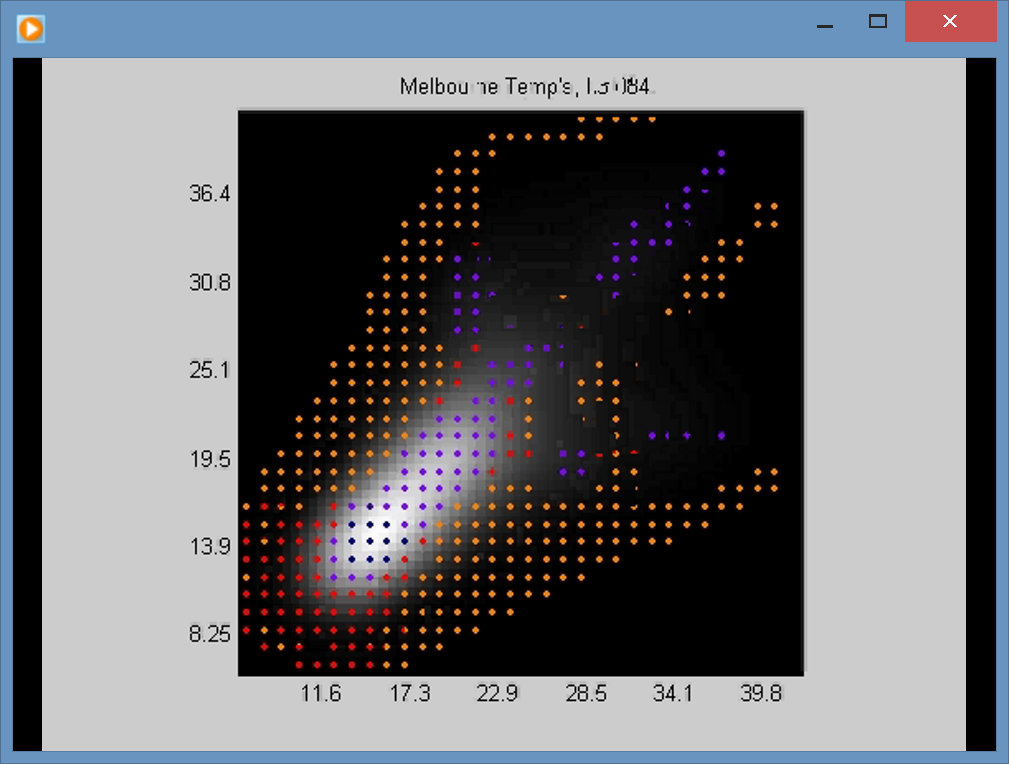 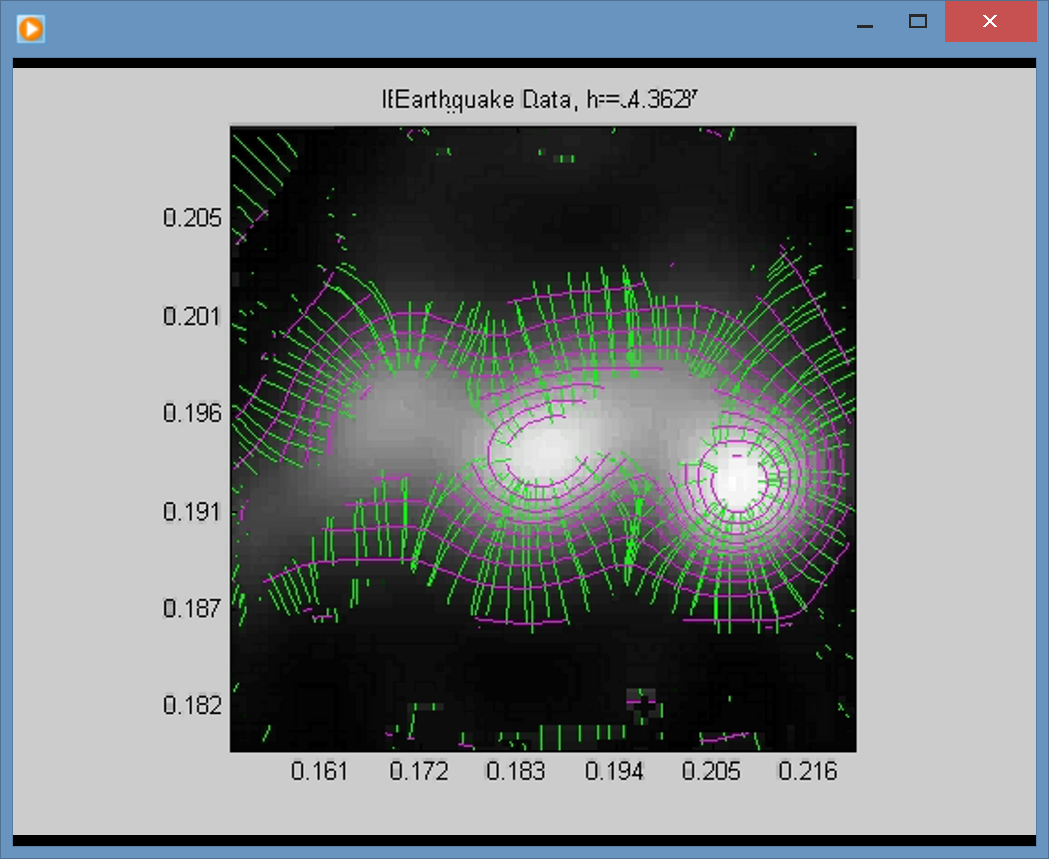 Significant 
Curvature
SiZer Overview
Would you like to try smoothing & SiZer? 
Marron Software Website as Before
In “Smoothing” Directory:
kdeSM.m
nprSM.m
sizerSM.m
Recall:     “>> help sizerSM”    for usage
PCA to find clusters
Return to PCA of Mass Flux Data:
Big Question:
Are The 
3 Clusters
Really There?
[Speaker Notes: MassFlux1d1p1.ps]
PCA to find clusters
SiZer analysis of Mass Flux,  PC1
[Speaker Notes: MassFlux1d1p1s.ps]
PCA to find clusters
SiZer analysis of Mass Flux,  PC1
All 3
Signif’t
[Speaker Notes: MassFlux1d1p1s.ps]
PCA to find clusters
SiZer analysis of Mass Flux,  PC1

Also in 
Curvature
[Speaker Notes: MassFlux1d1p1s.ps]
PCA to find clusters
SiZer analysis of Mass Flux,  PC1





And in 
Other 
Comp’s
[Speaker Notes: MassFlux1d1p1s.ps]
PCA to find clusters
SiZer analysis of Mass Flux,  PC1

Conclusion:   
Found 3 significant clusters!
Worth deeper investigation 
Correspond to 3 known “cloud types”
Statistical Smoothing
Usefulness of SiZer :
Detailed & Insightful Analysis of 1 Dataset
  To Analyze Many Data Sets
Need Automatic Choice
  Reference:
Jones, et al. (1996)
  Also Recall Goldilocks Visual Approach
Too Small, Too Big, Just Right
Q-Q plots
An aside:
Fitting probability distributions to data

Does Gaussian distribution “fit”???
If not, why not?
Fit in some part of the distribution?
(e.g. in the middle only?)
Q-Q plots
Approaches to:
Fitting probability distributions to data

Histograms
Kernel Density Estimates

Drawbacks:   often not best view
(for determining goodness of fit)
Recall Representation
Of Probability
Distributions as
Data Objects
Densities
Cumulatives
Quantiles!!!
Q-Q plots
Consider Testbed of 4 Toy Examples:
  non-Gaussian!
  non-Gaussian(?)
  Gaussian
  Gaussian?
(Will use these names several times)
Q-Q plots
Simple Toy Example,   non-Gaussian!
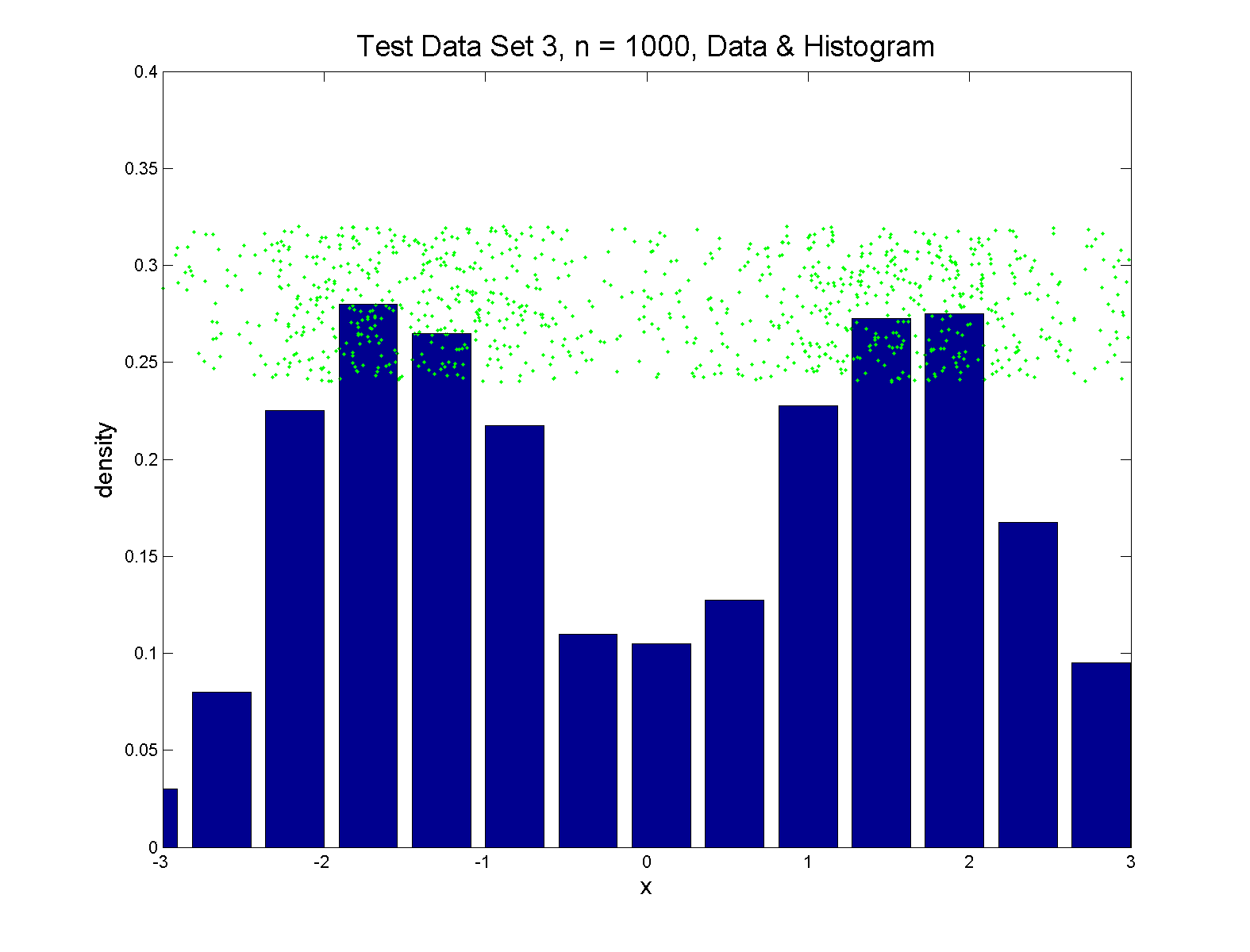 Bimodal
Q-Q plots
Simple Toy Example,   non-Gaussian(?)
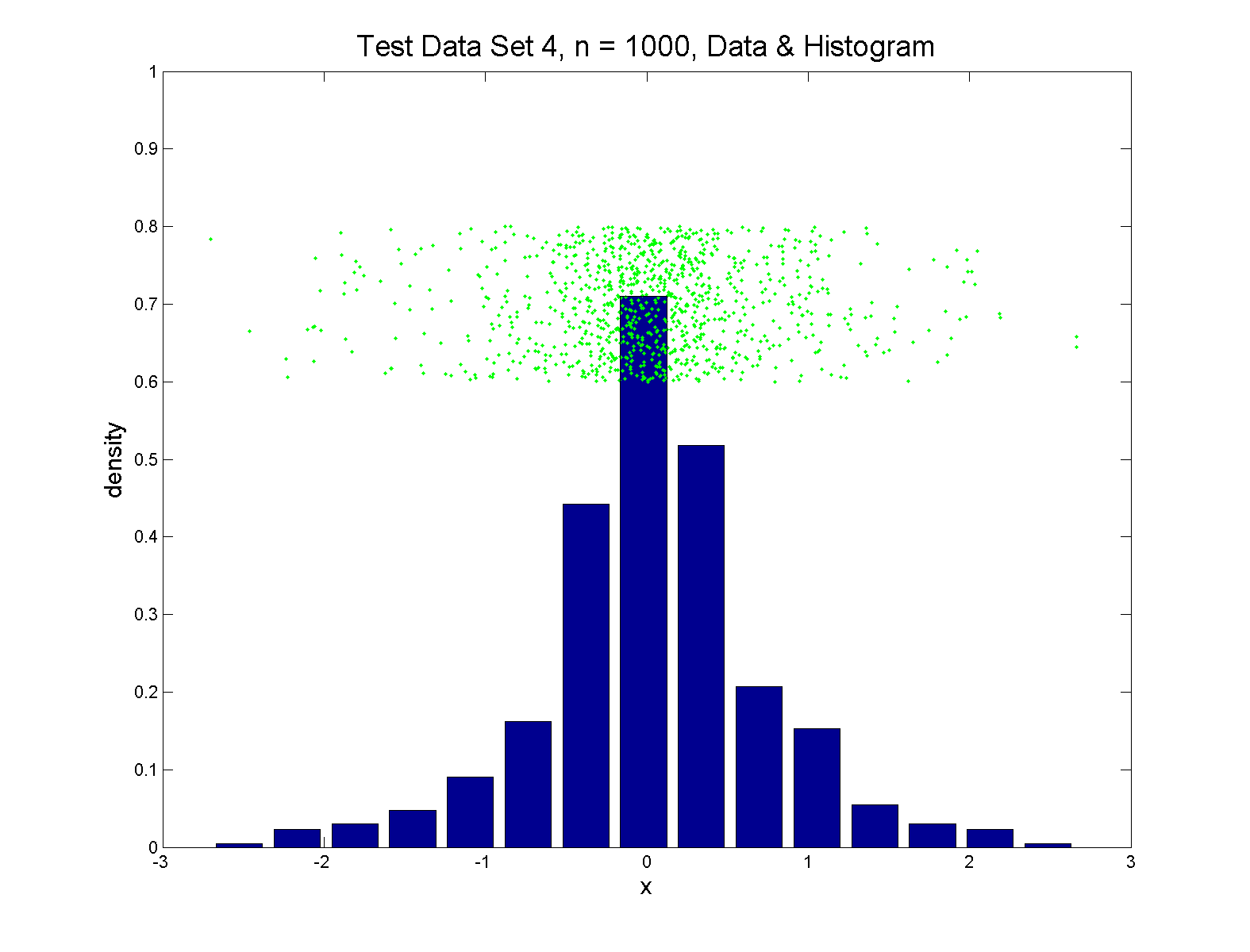 Unimodal, But Strong Kurtosis
Q-Q plots
Simple Toy Example,   Gaussian
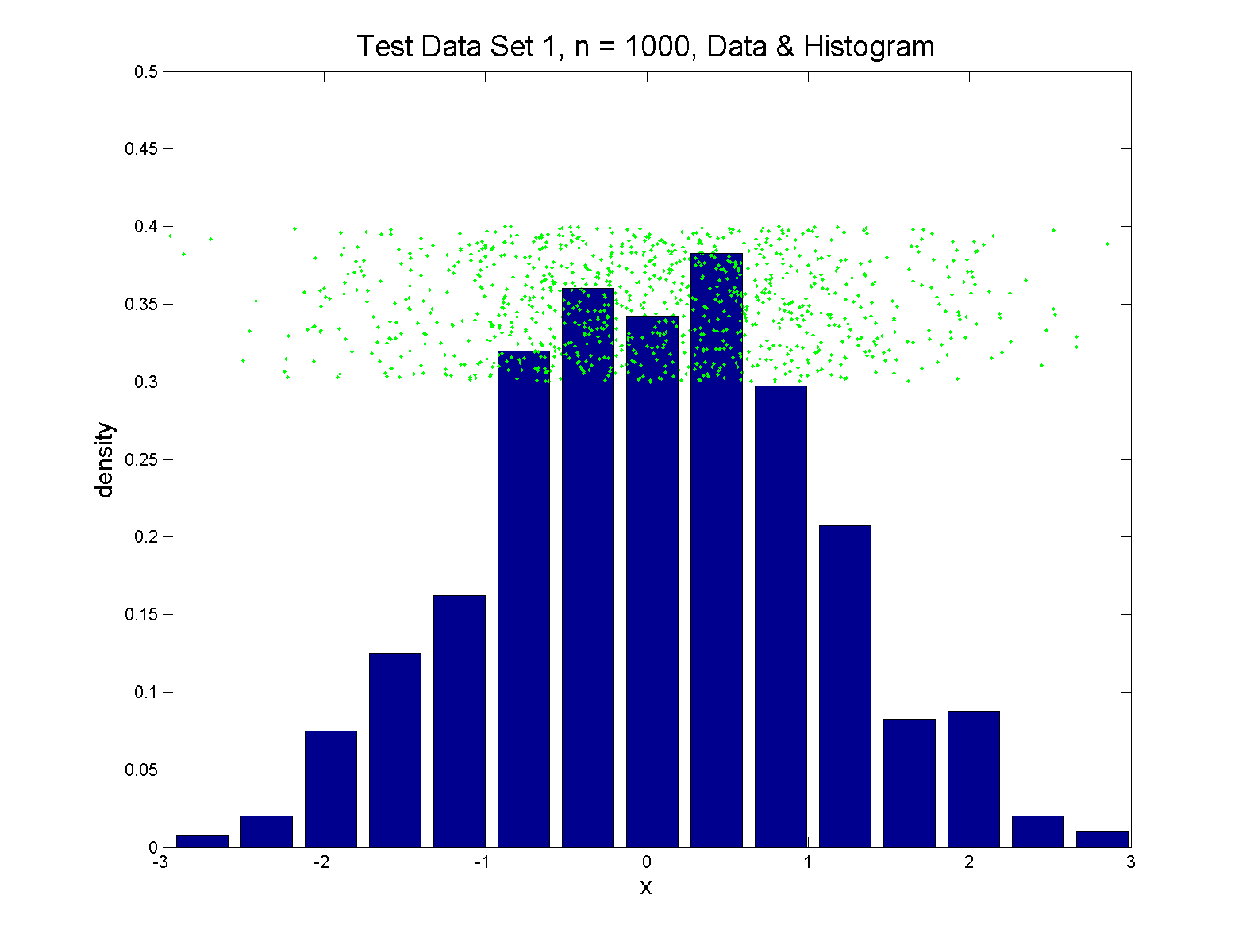 Q-Q plots
Simple Toy Example,   Gaussian?
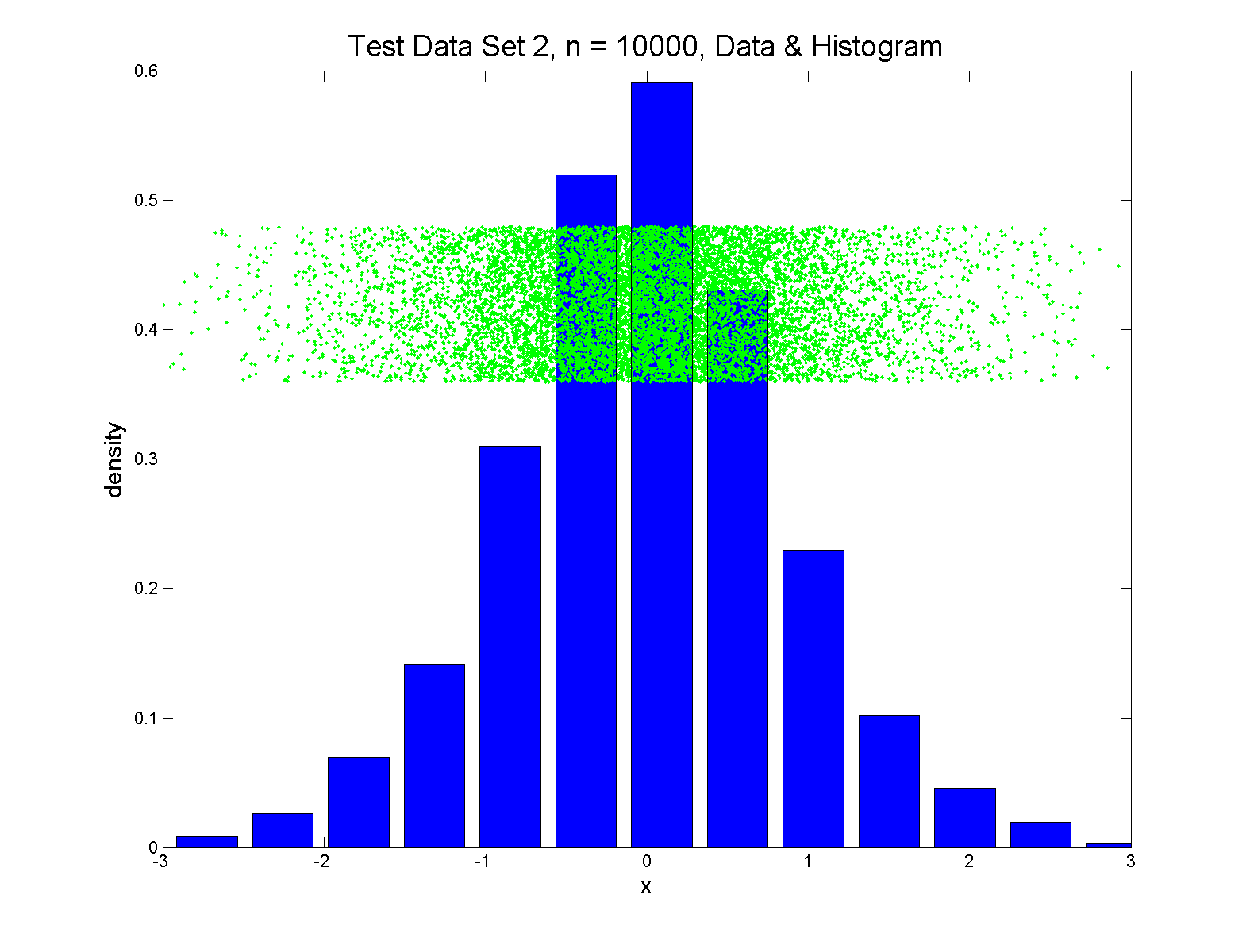 Q-Q plots
Notes:
Bimodal    see non-Gaussian with histo
Other cases:    hard to see
Conclude:
Histogram poor at assessing Gauss’ity
Q-Q plots
Standard approach to checking Gaussianity
QQ – plots

Background:  
Graphical Goodness of Fit

Fisher (1983)
Q-Q plots
Q-Q plots
Q-Q plots
Q-Q plots
Variations:
Good Uniform
Likelihood Prop’s
Q-Q plots
ROC Curve
Slide
Cutoff
To 
Trace
Out 
Curve
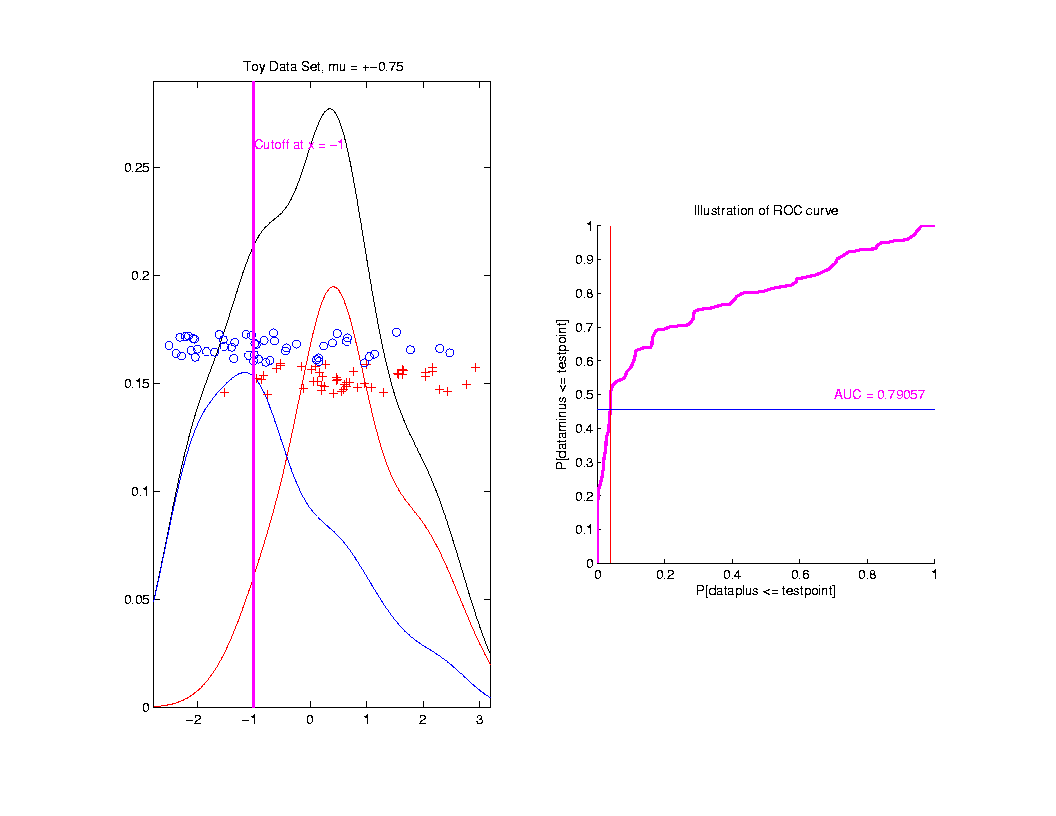 Recall from 1/25/24
ROC Curve
Slide
Cutoff
To 
Trace
Out 
Curve
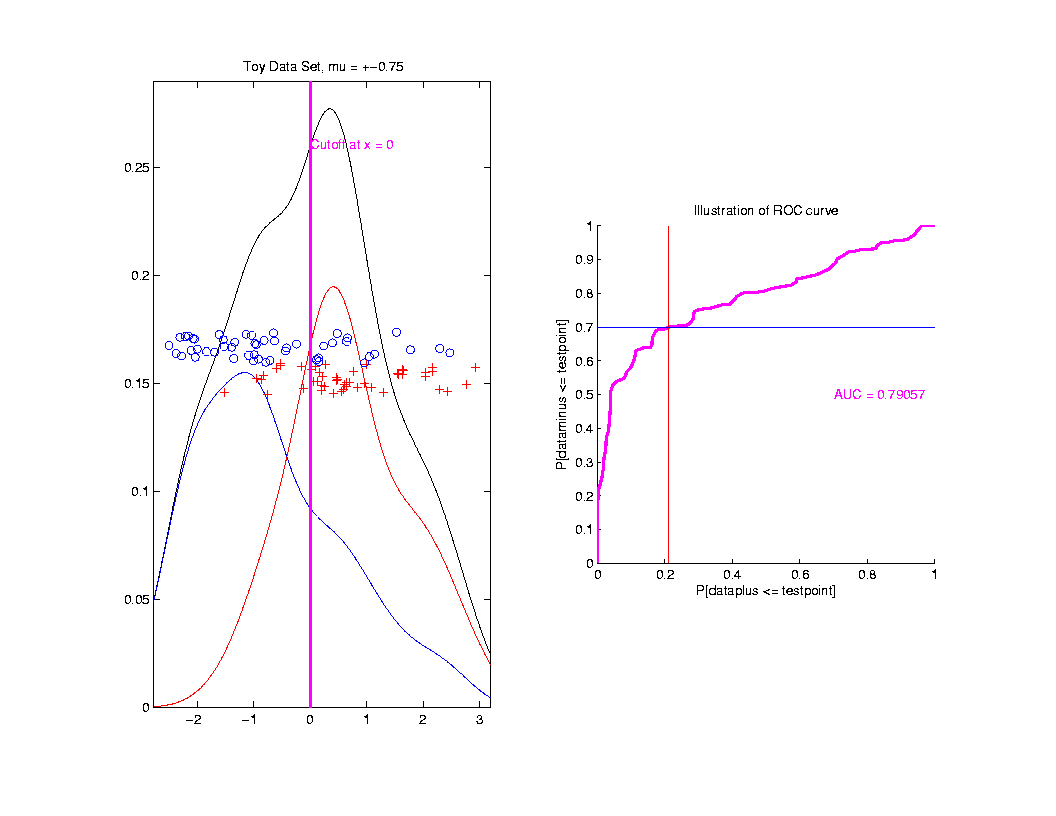 ROC Curve
Slide
Cutoff
To 
Trace
Out 
Curve
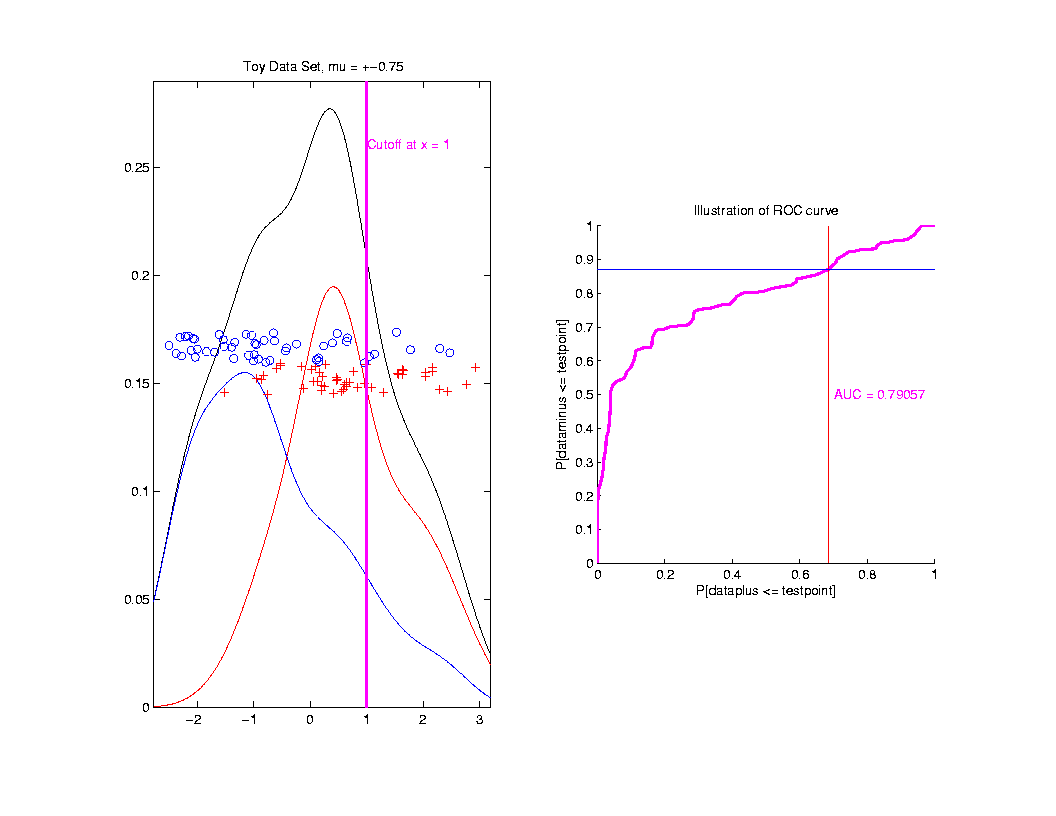 ROC Curve – CDF View
Next
Add
Cum.
Dist.
Funct.
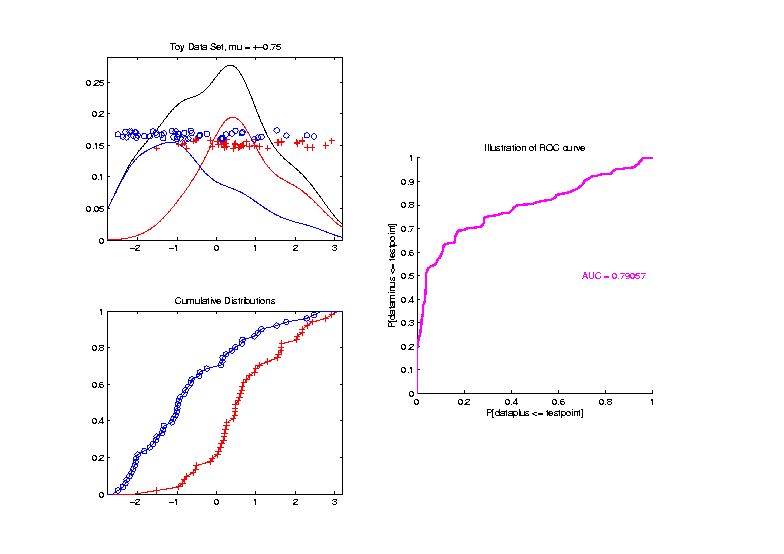 ROC Curve – CDF View
Slide
Cutoff
To 
Trace
Out 
Curve
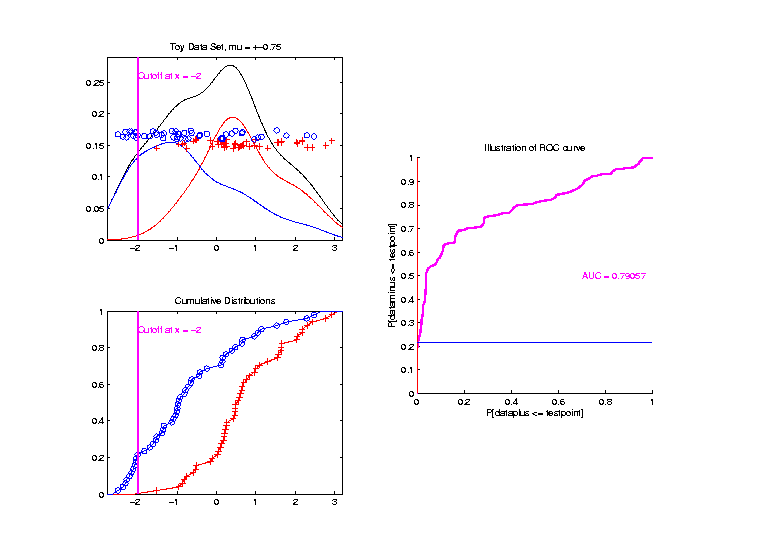 ROC Curve – CDF View
Slide
Cutoff
To 
Trace
Out 
Curve
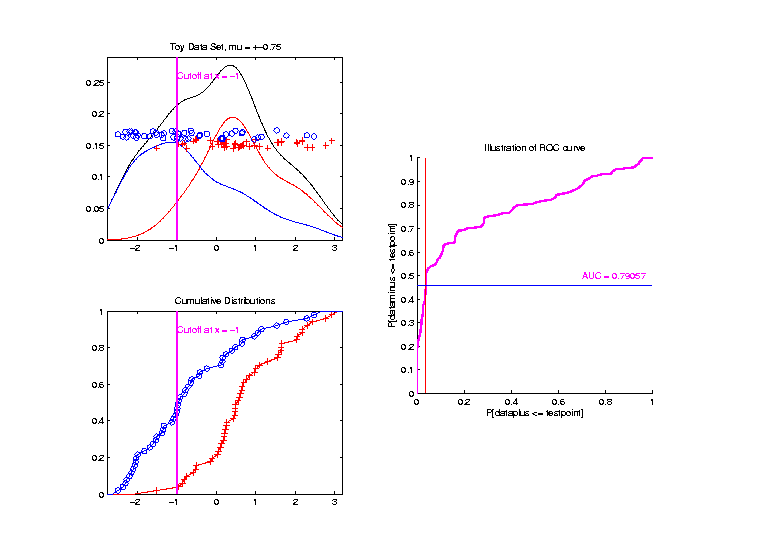 ROC Curve – CDF View
Slide
Cutoff
To 
Trace
Out 
Curve
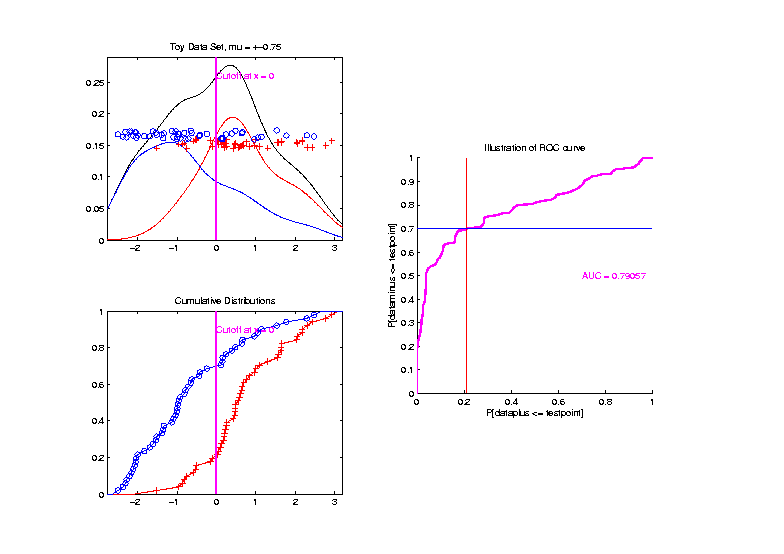 ROC Curve – CDF View
Slide
Cutoff
To 
Trace
Out 
Curve
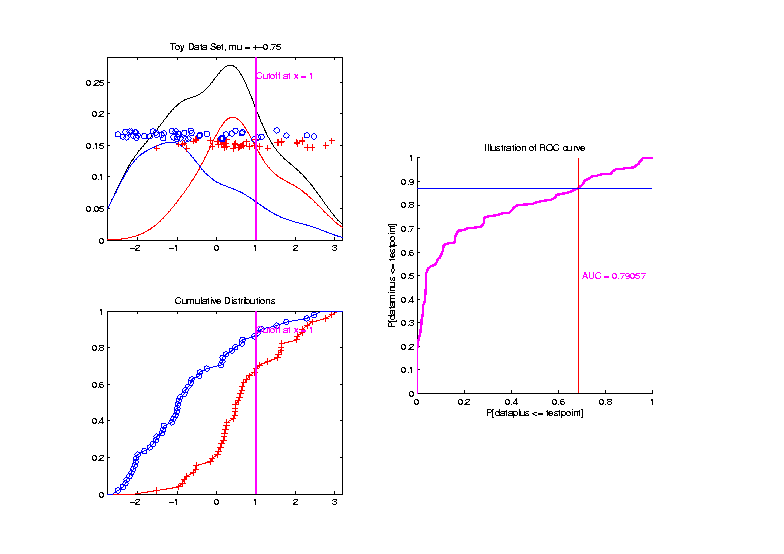 ROC Curve – CDF View
Slide
Cutoff
To 
Trace
Out 
Curve
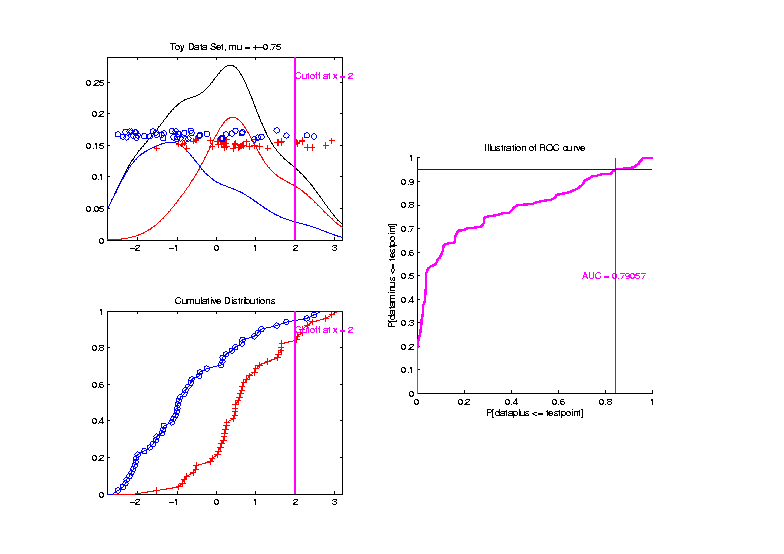 Q-Q plots
Q-Q plots
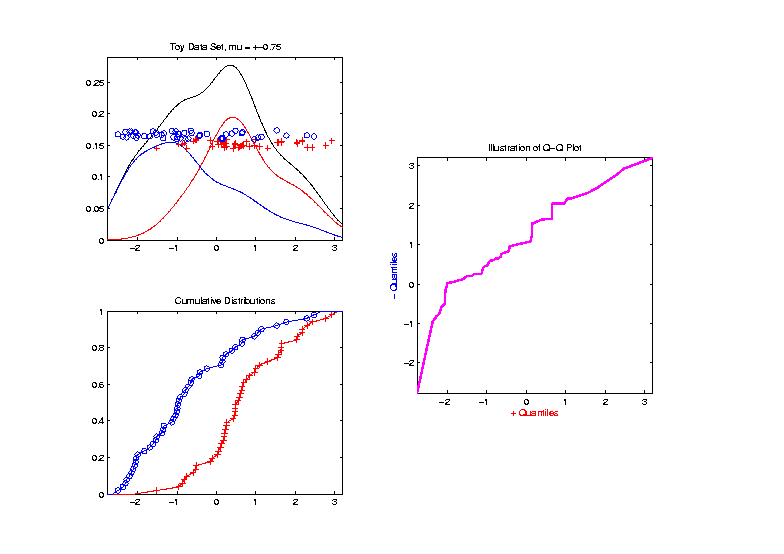 Q-Q plots
Slide
Cutoff
To 
Trace
Out 
Curve
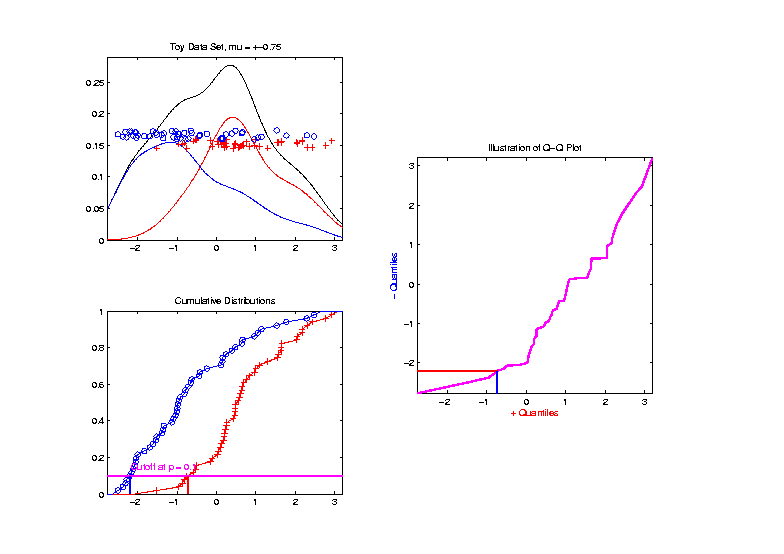 Q-Q plots
Slide
Cutoff
To 
Trace
Out 
Curve
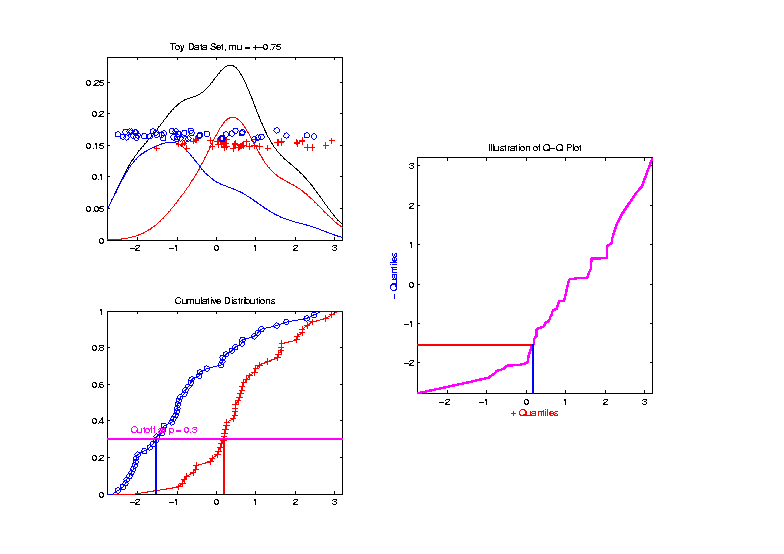 Q-Q plots
Slide
Cutoff
To 
Trace
Out 
Curve
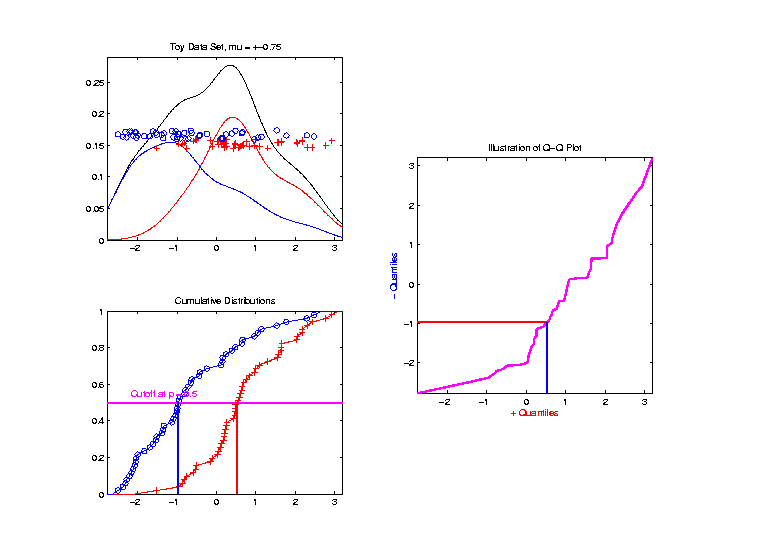 Q-Q plots
Slide
Cutoff
To 
Trace
Out 
Curve
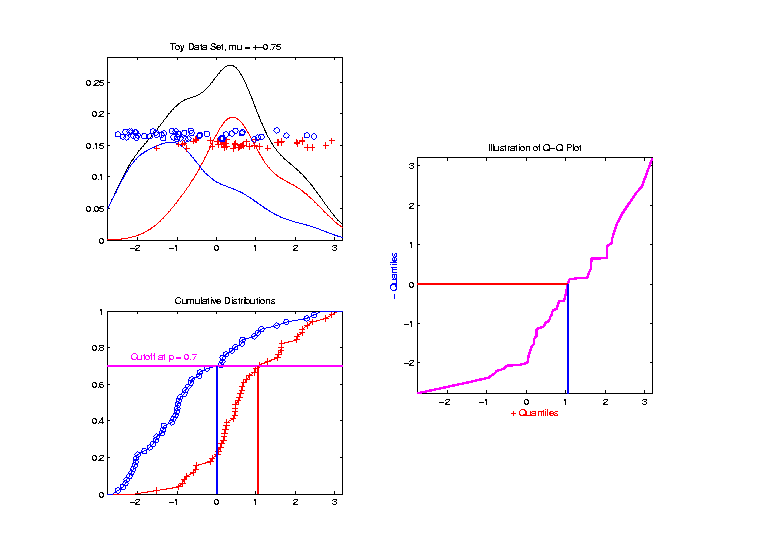 Q-Q plots
Slide
Cutoff
To 
Trace
Out 
Curve
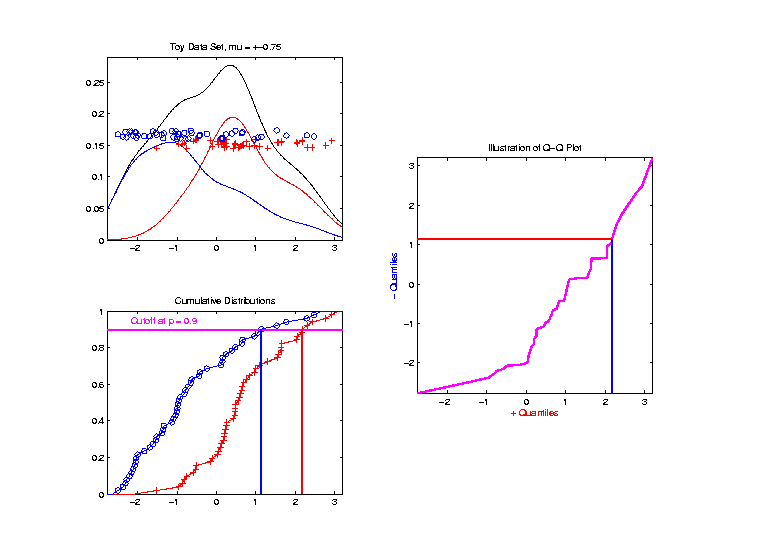 Q-Q plots
Illustrative graphic (toy data set):
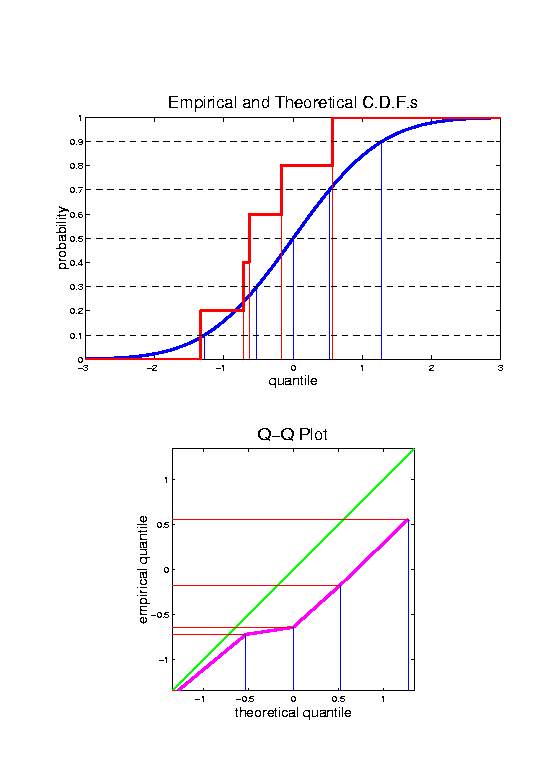 Q-Q plots
Illustrative graphic (toy data set):
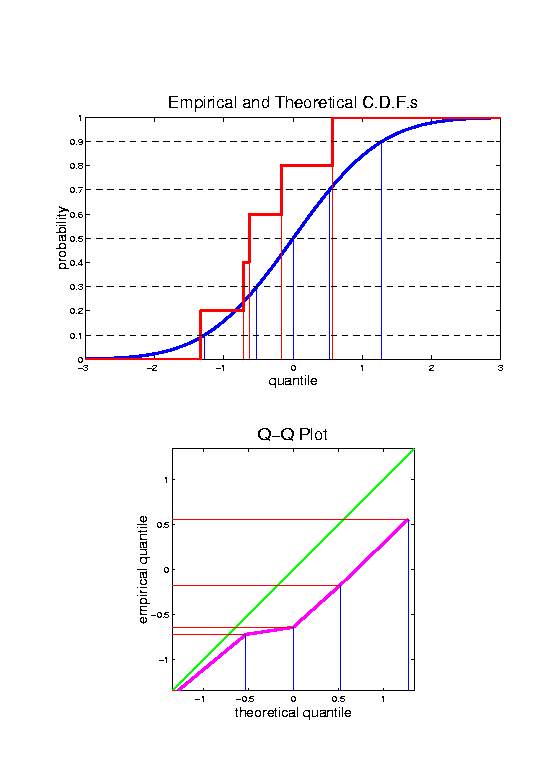 Q-Q plots
Illustrative graphic (toy data set):
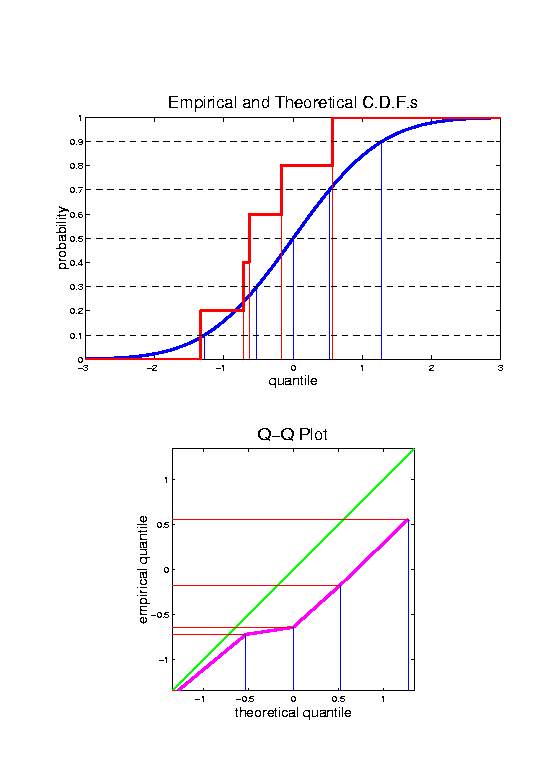 Q-Q plots
Illustrative graphic (toy data set):

Empirical Qs near Theoretical Qs
when
Q-Q curve  is near  450 line

(general use of Q-Q plots)
Alternate Viewpoints
P-P Plot = ROC Curve: 
Study Differences Between Data Sets
Focus on Main Body of Distributions

Q-Q Plot:         For Checking 
Empirical Distribution 
vs.
Theoretical Distribution
Focus on Tails
Alternate Terminology
P-P Plot = ROC Curve

Q-Q Plot

Related Measures:

Precision & Recall

Motivated by Information Retrieval
In the World of Data Bases
Participant Presentation
1:35     Kyung Rok Kim

  ???


Next Class:     Ameer Qaqish